ОГБПОУ«Костромской колледж бытового сервиса»проводит подготовку  специалистов для сферы обслуживания
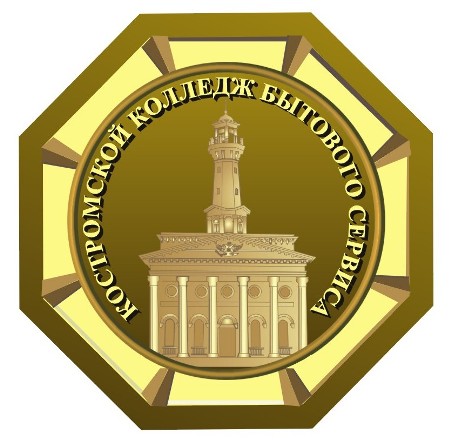 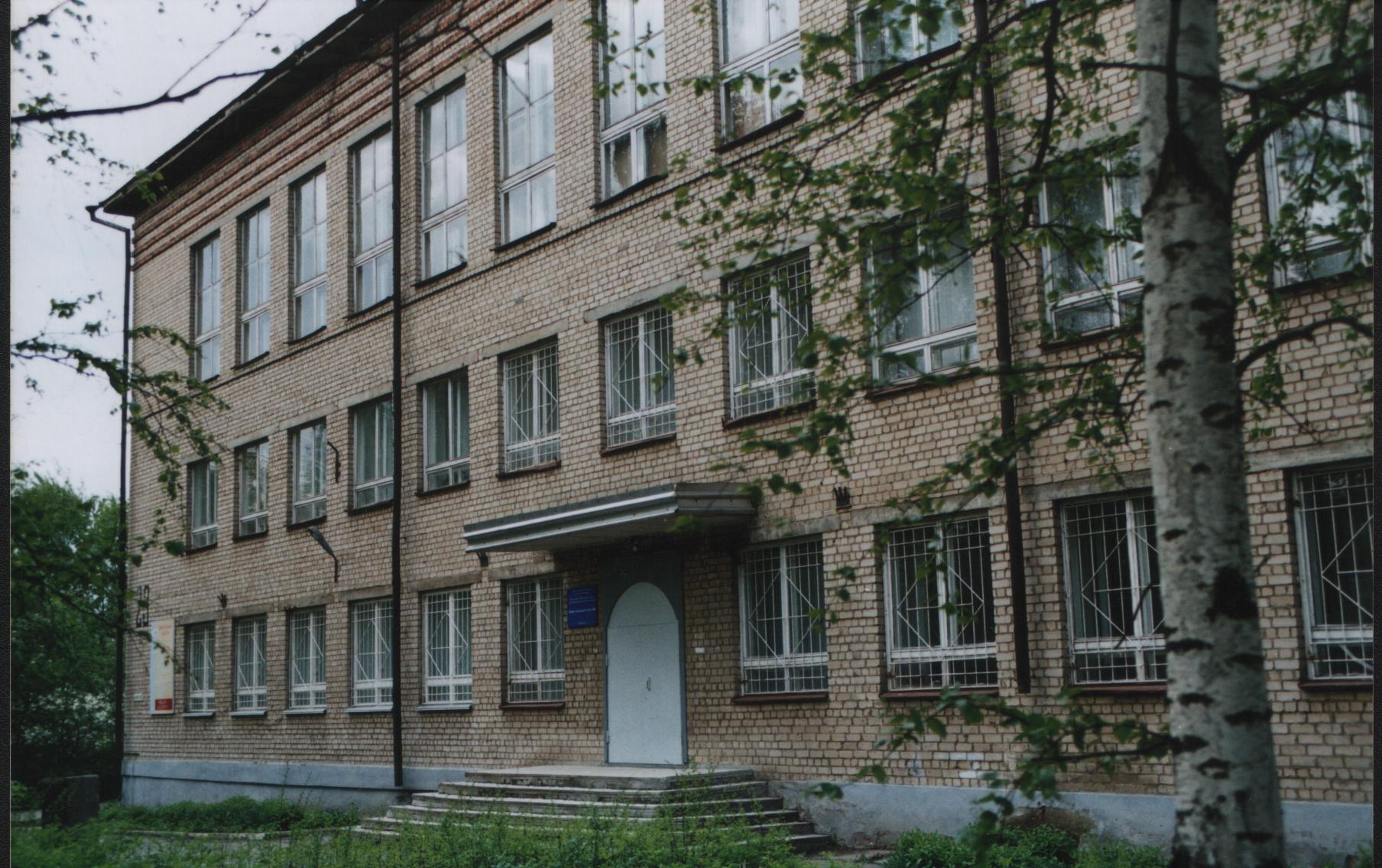 Сфера  обслуживания –
 это отрасли народного хозяйства, которые производят особый продукт, представляющий собой целенаправленную обоснованную деятельность – услугу.
Сфера услуг выходит на лидирующие позиции по отношению к товарному производству. 

Увеличивается спрос на услуги  - увеличивается количество вакансий для трудоустройства.
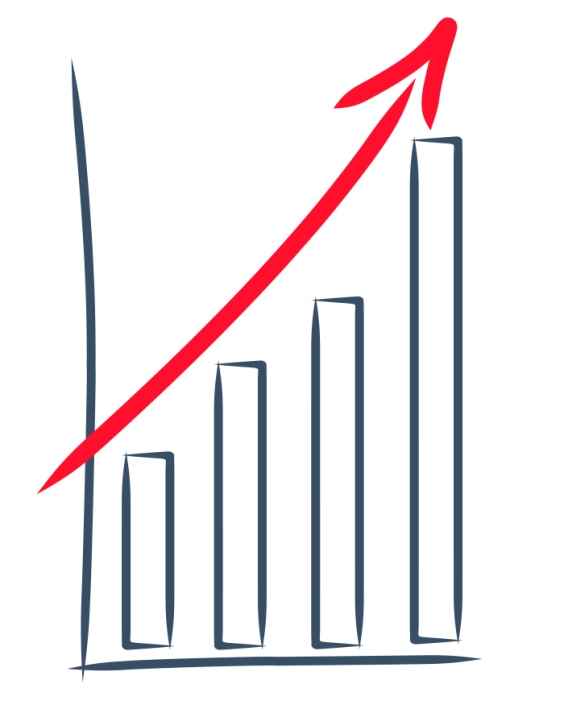 Специальность        
  «Парикмахерское       искусство»
Профессия       
 «Парикмахер»
Виды деятельности:
Выполнение стрижек и укладок волос
Выполнение химической завивки волос
Выполнение окрашивания волос
Выполнение  причесок с моделирующими элементами
Оформление причесок
Квалификация : модельер-художник .   

Виды  деятельности:

 Организация и выполнение технологических процессов парикмахерских услуг.
 Подбор, разработка и выполнение различных типов, видов и форм причесок с учетом индивидуальных особенностей потребителей и тенденций моды.
Внедрение новых технологий, тенденций моды и продвижение парикмахерских услуг.
Постановка и решение технологических и художественных задач в сфере парикмахерских услуг.
Выполнение работ по одной или нескольким профессиям рабочих, должностям служащих .
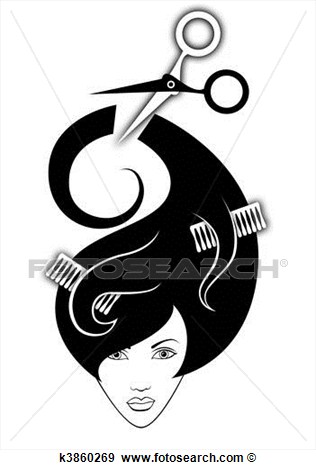 Лаборатория парикмахерского искусства
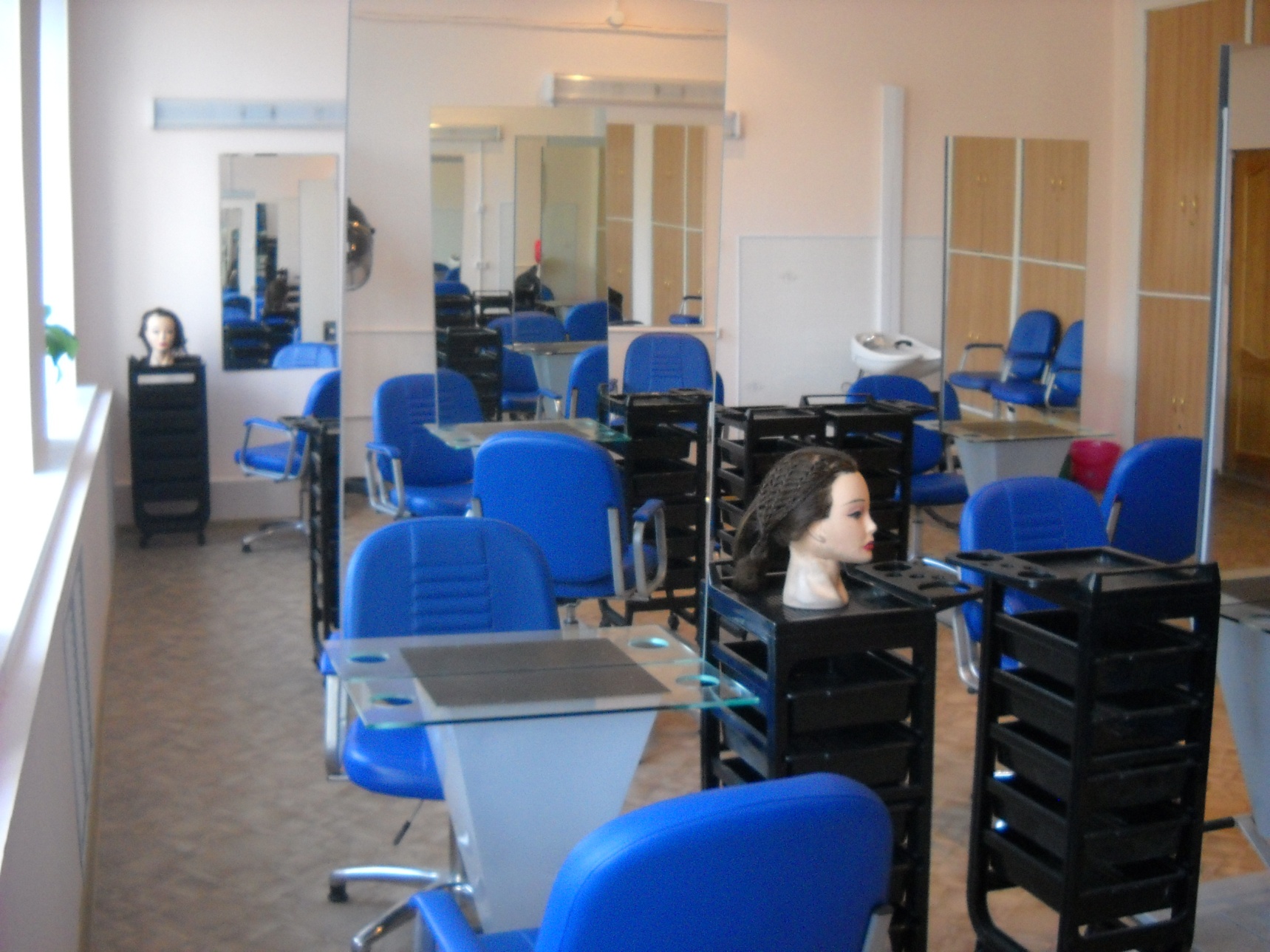 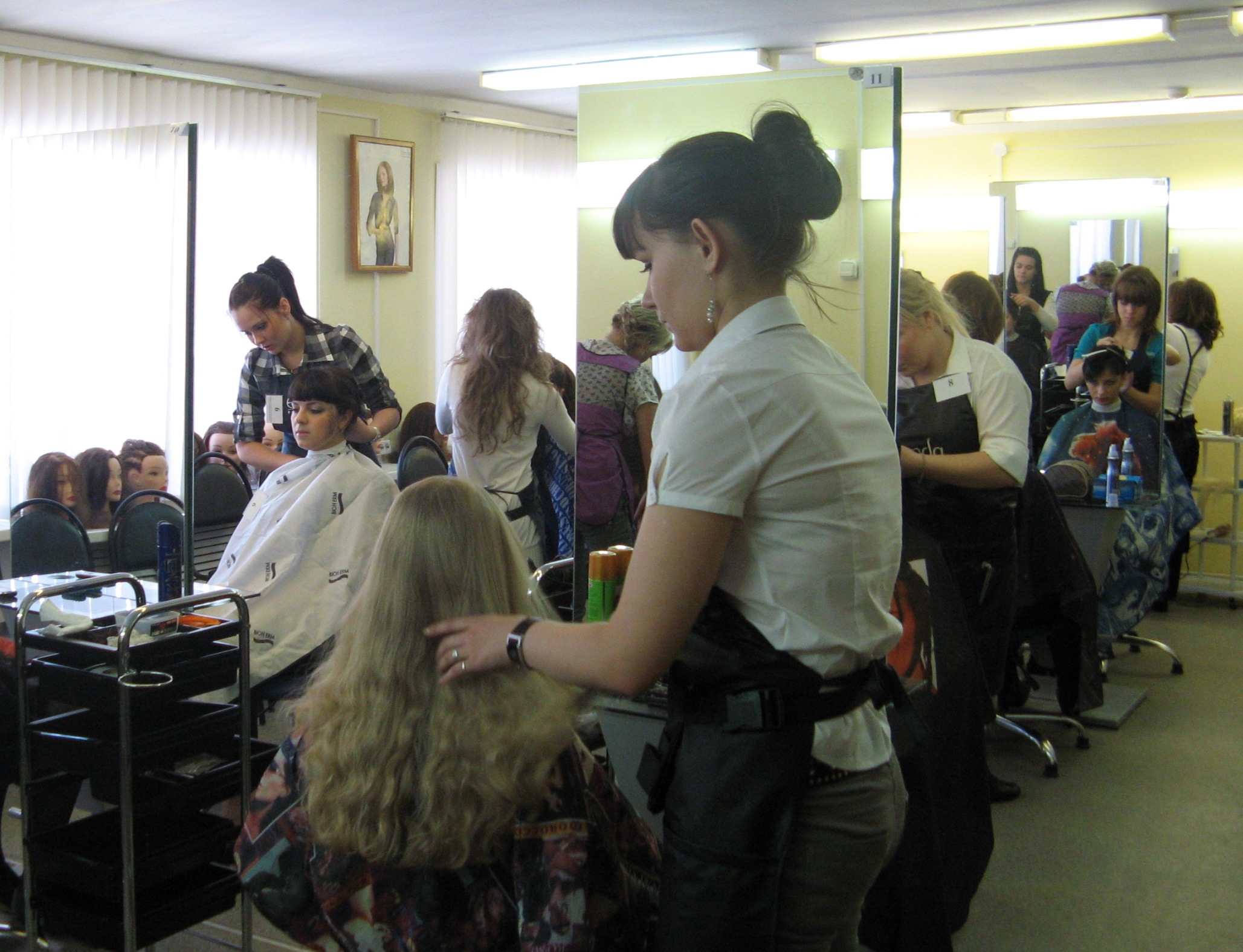 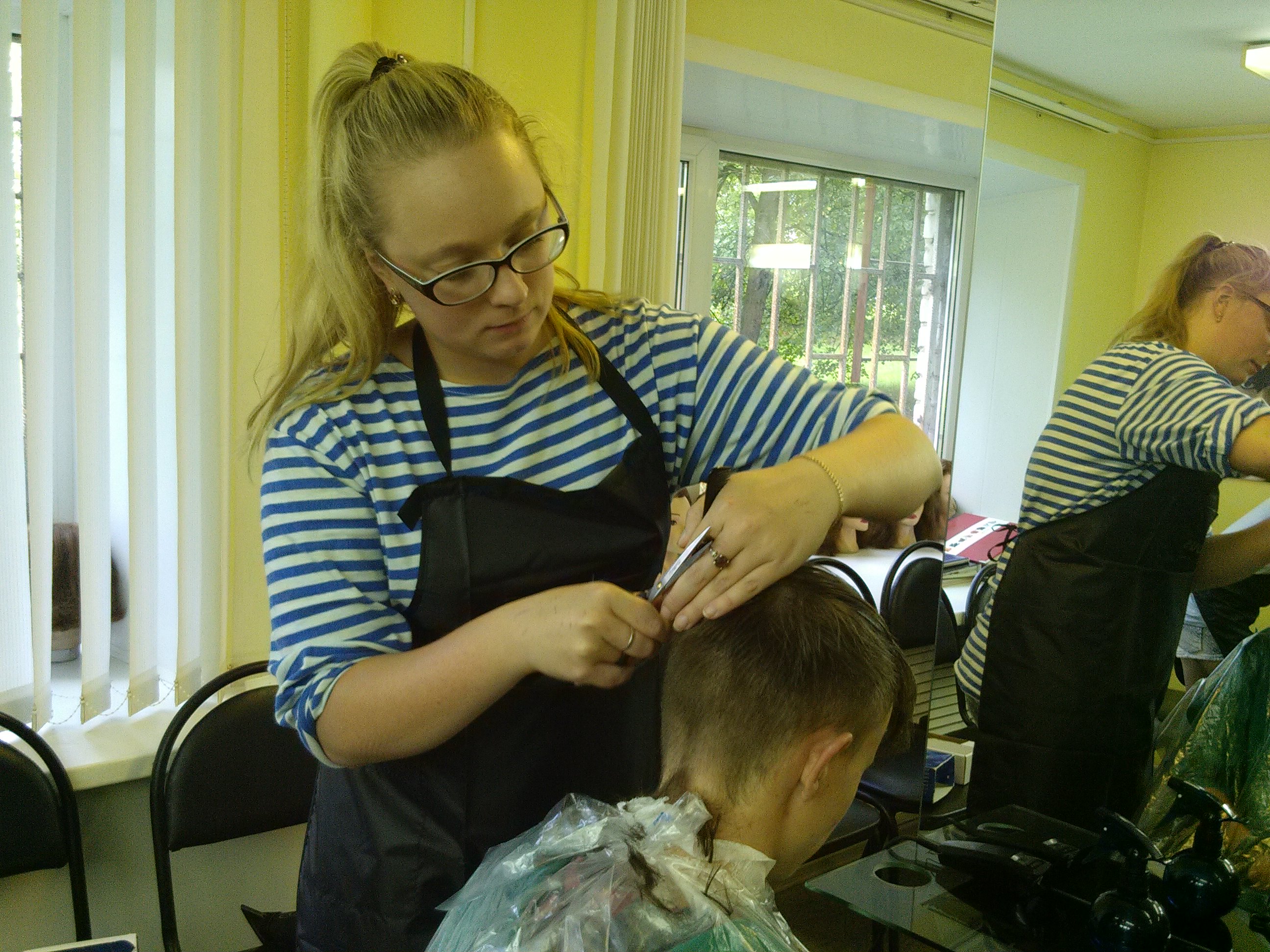 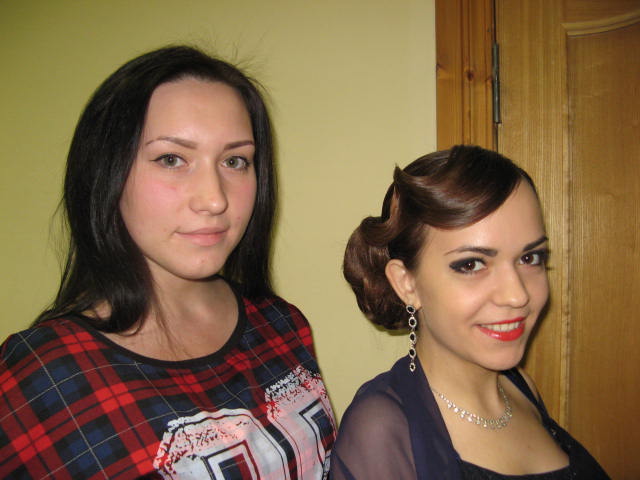 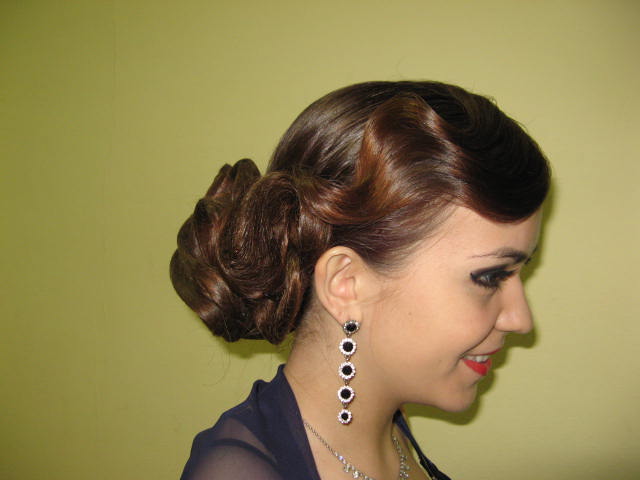 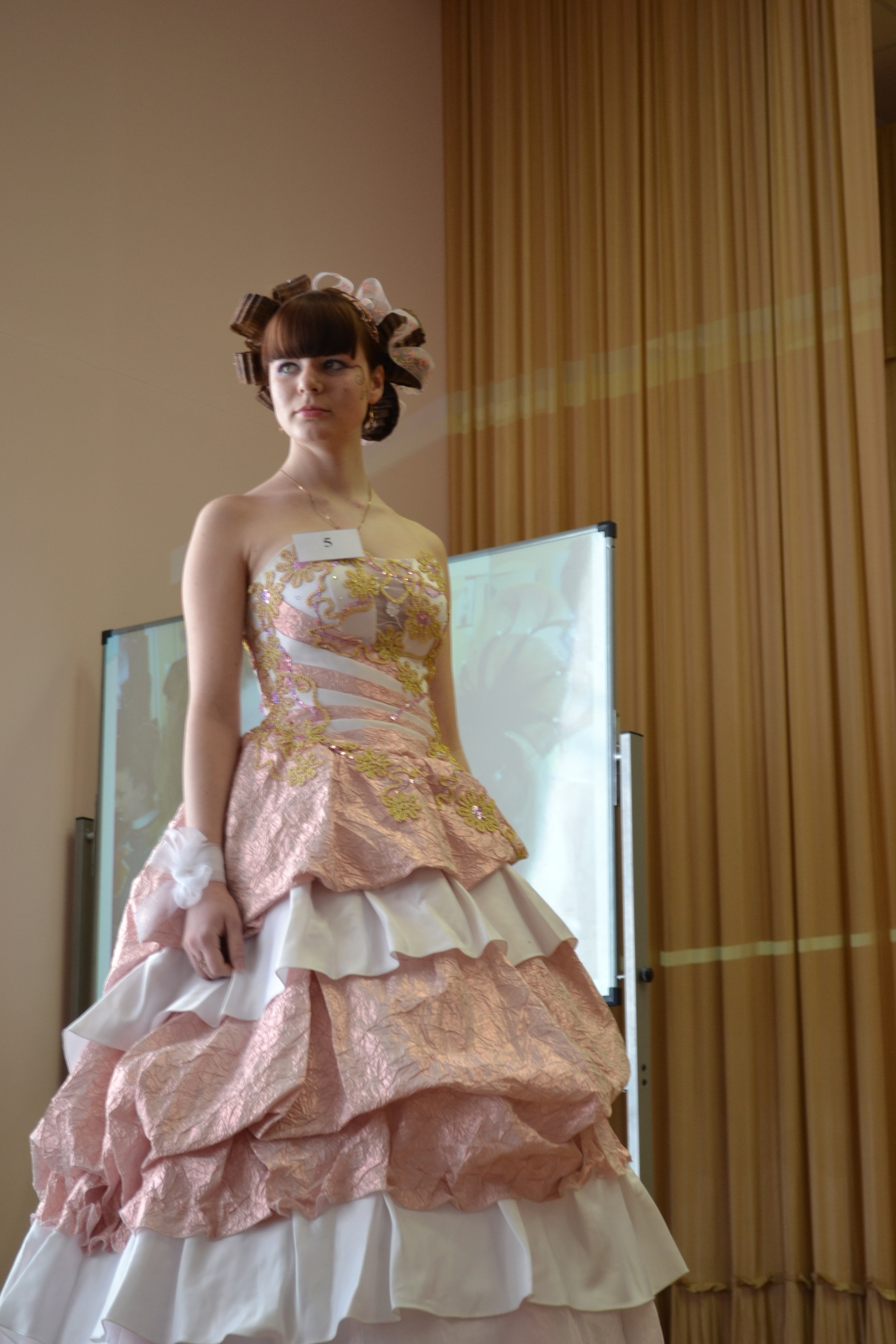 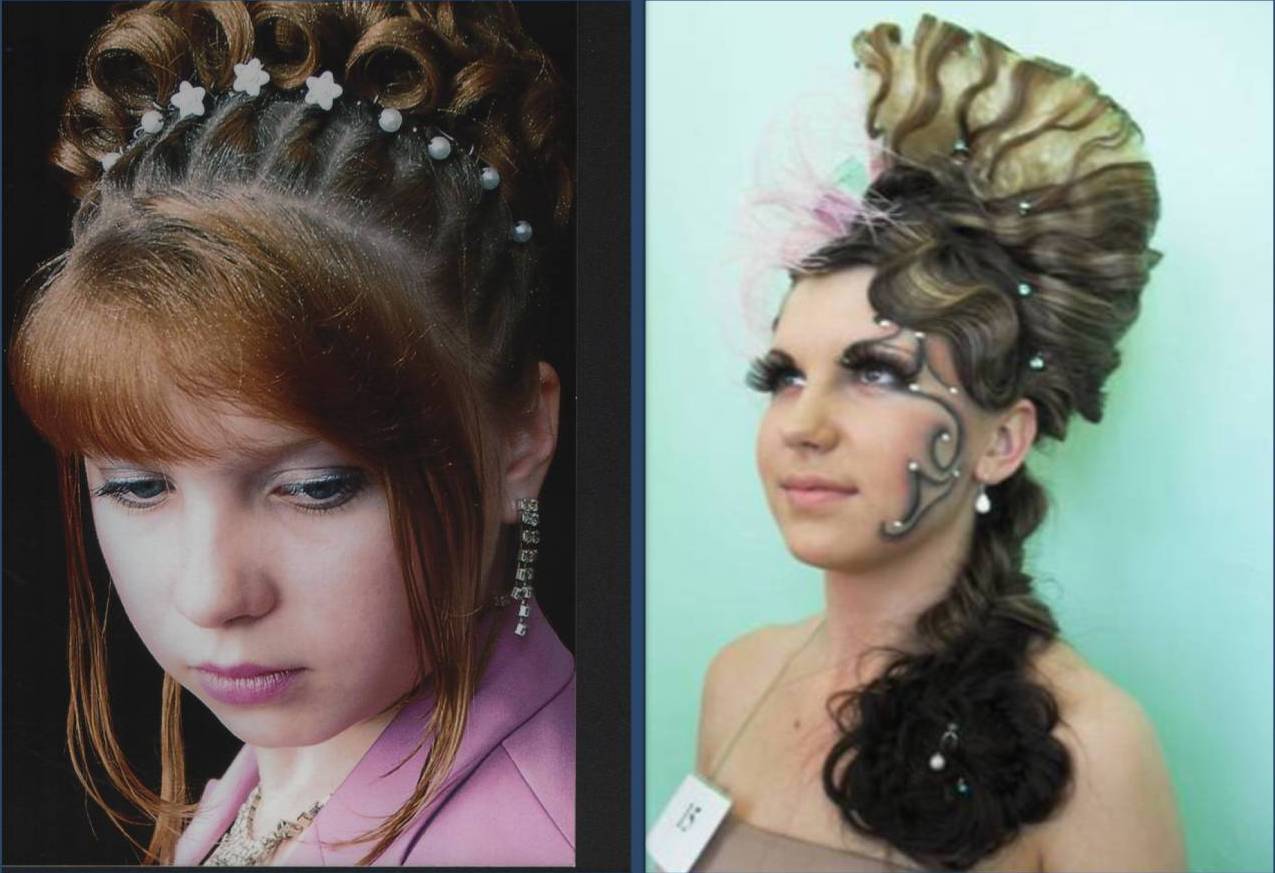 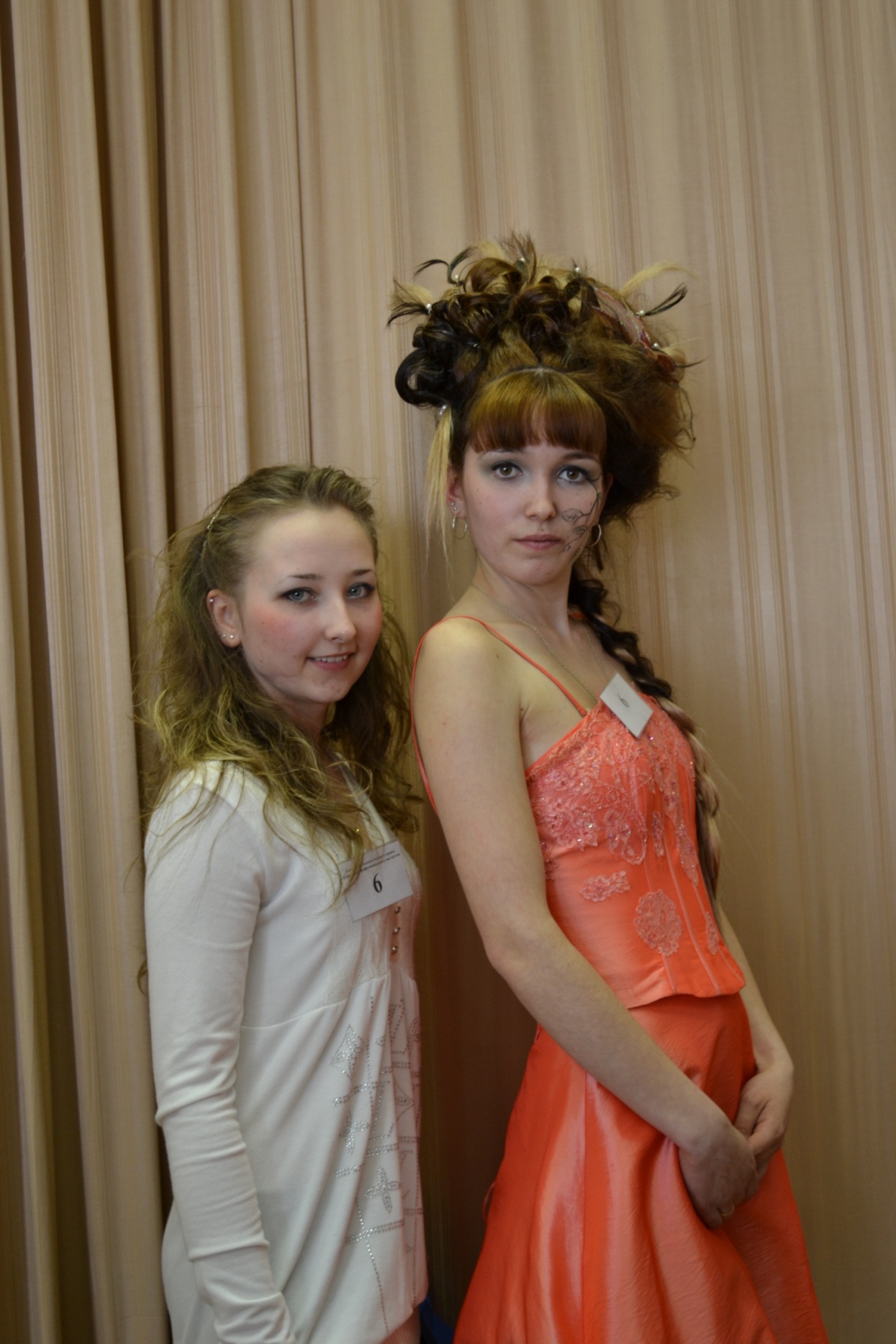 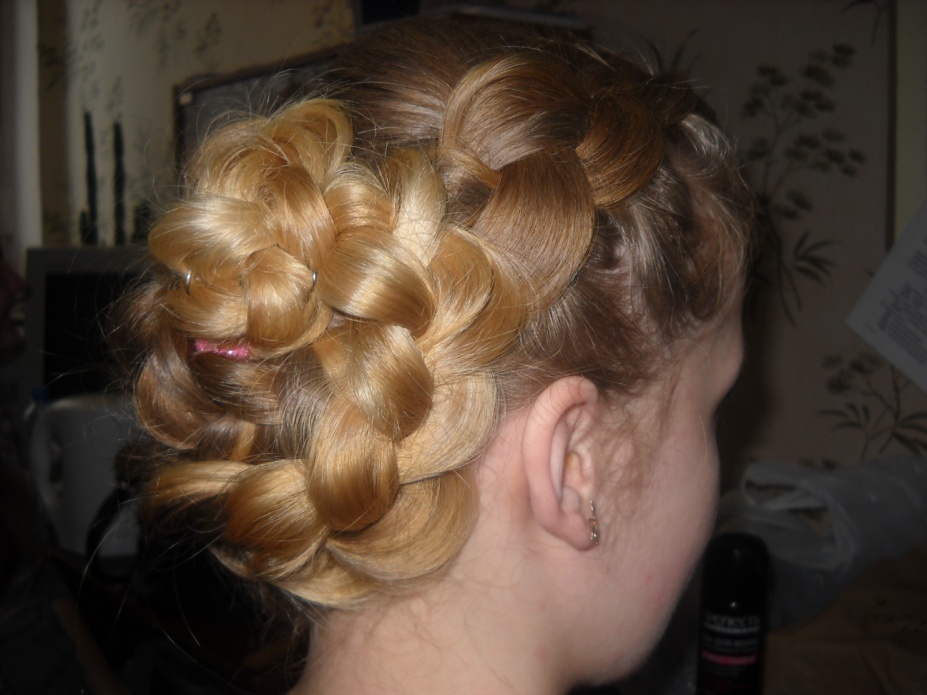 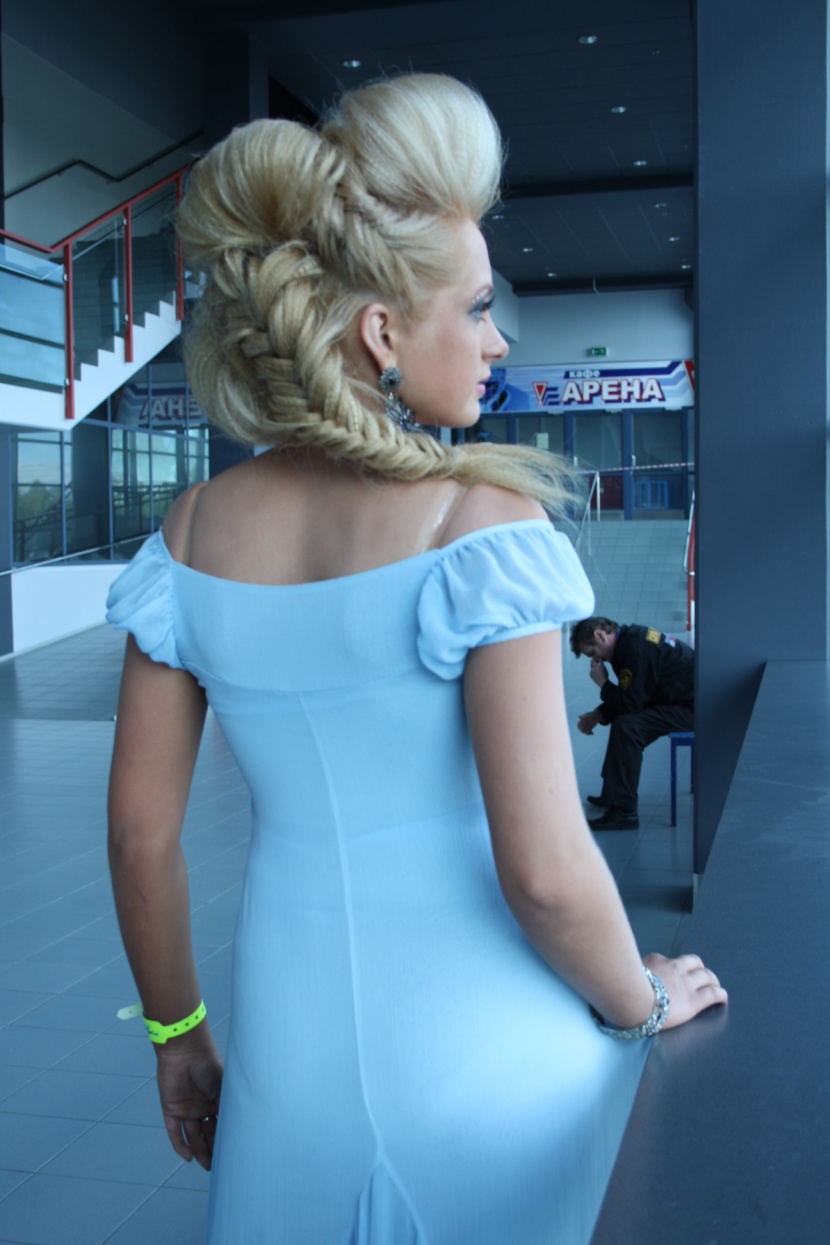 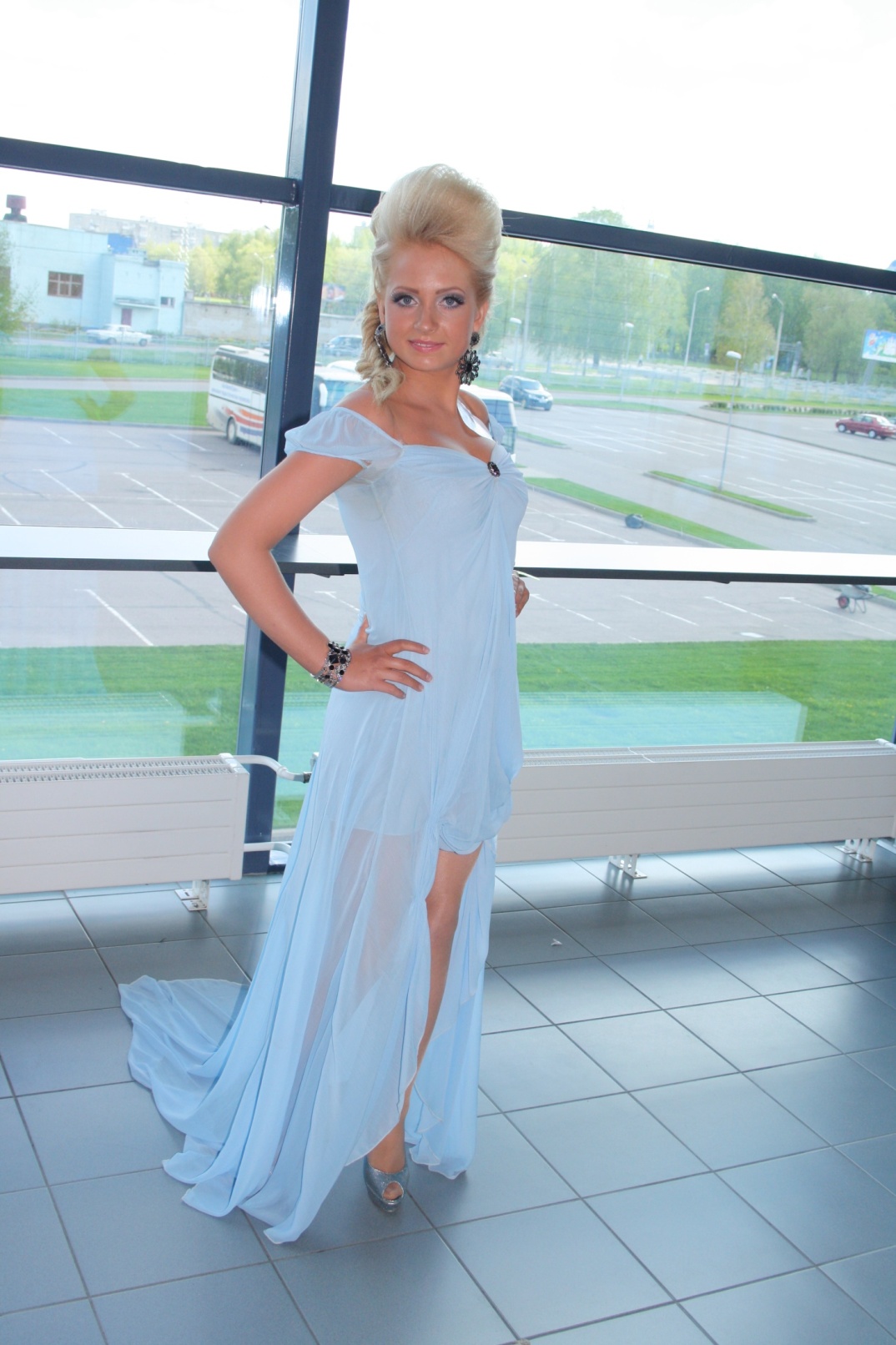 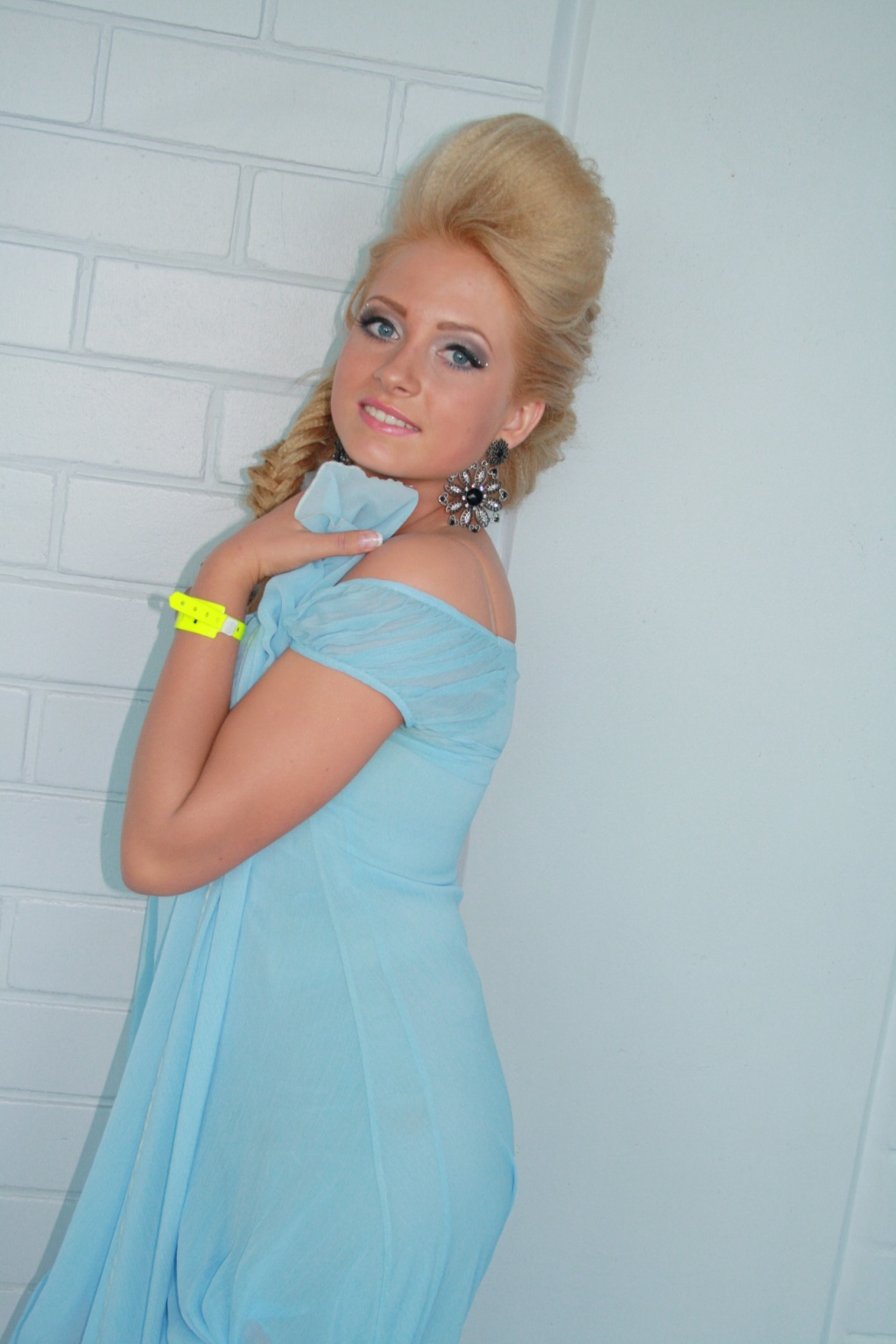 Специальность        «Конструирование, моделирование и технология швейных изделий»
Профессия         «Портной»
Виды деятельности:
Пошив швейных изделий по индивидуальным заказам.
Дефектация швейных изделий.
Ремонт и обновление швейных изделий.
Квалификация :  технолог- конструктор

Виды  деятельности:
Моделирование швейных изделий.
Конструирование швейных изделий.
Подготовка и организация технологических процессов на швейном  производстве.
Организация работы специализированного подразделения швейного  производства и управление ею.
Выполнение работ по одной или нескольким профессиям рабочих,  должностям служащих
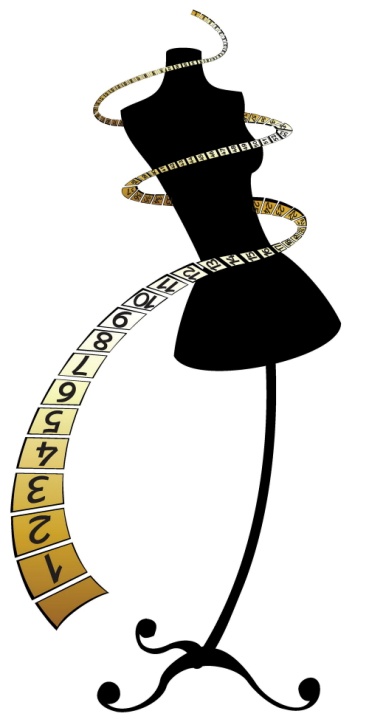 Учебно-производственные мастерские
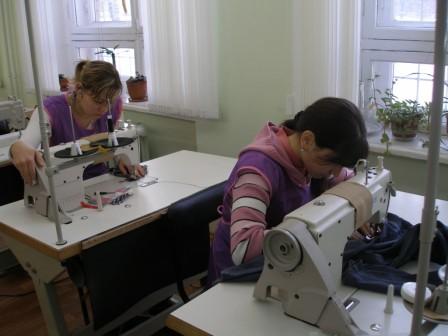 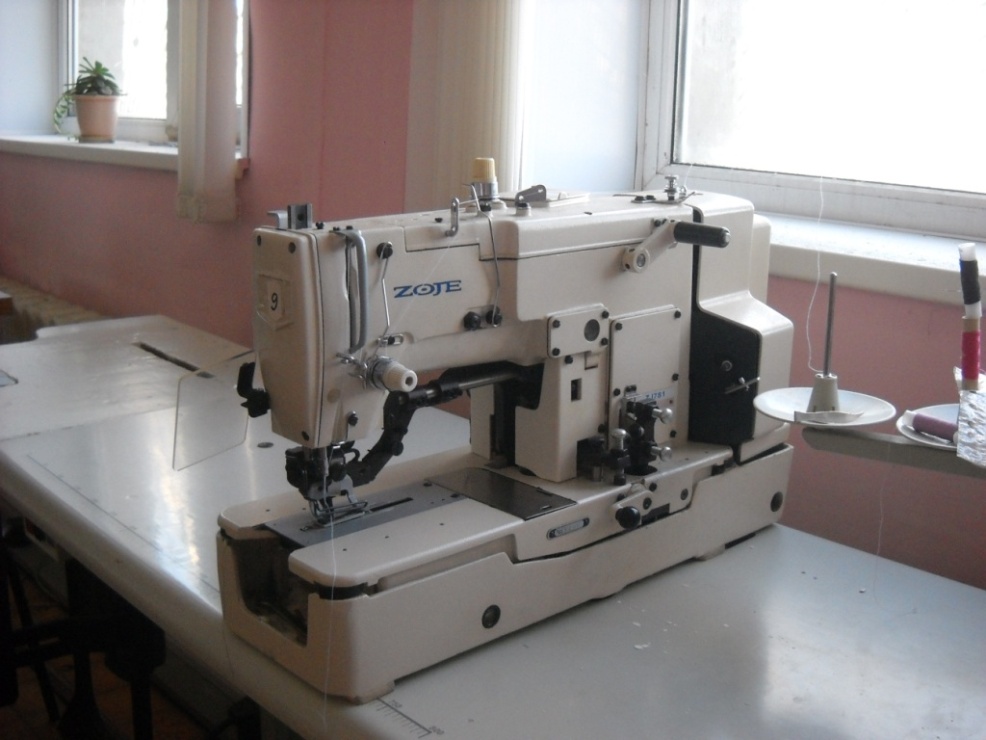 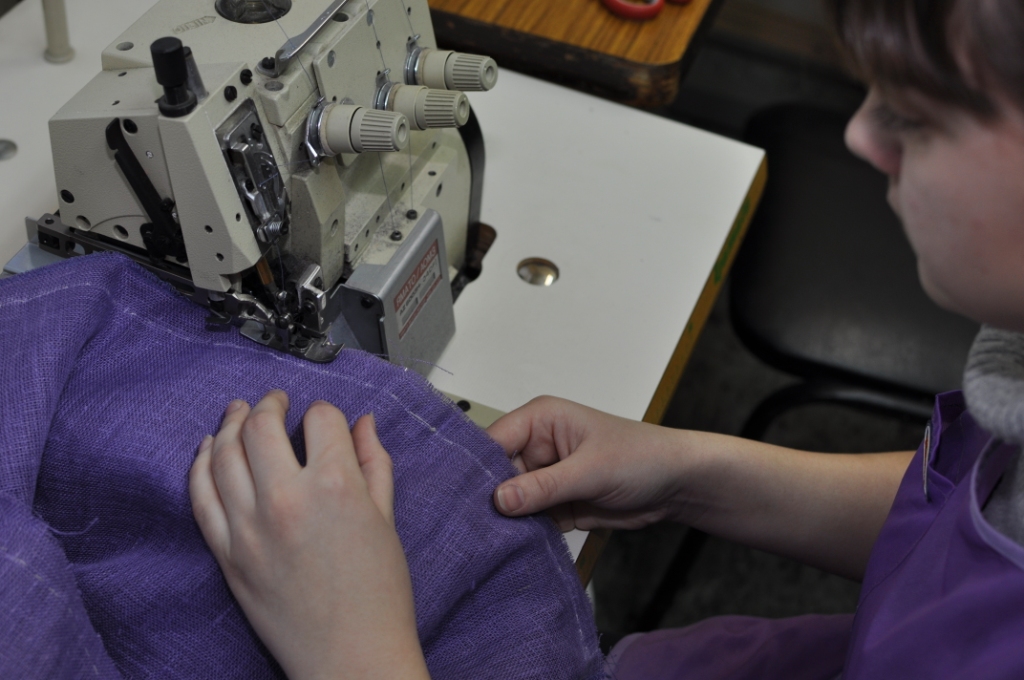 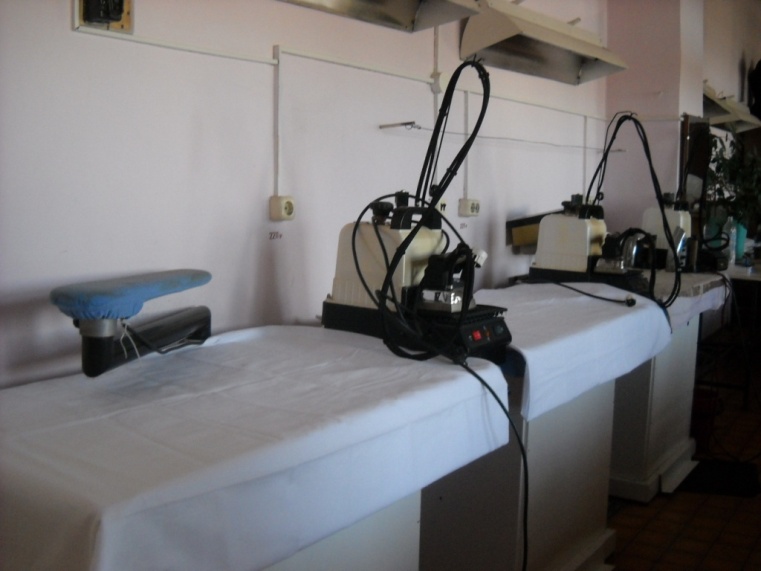 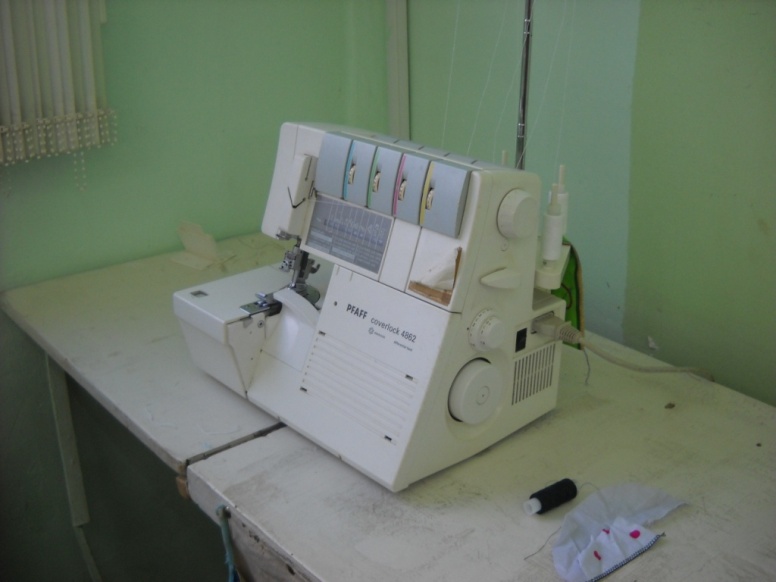 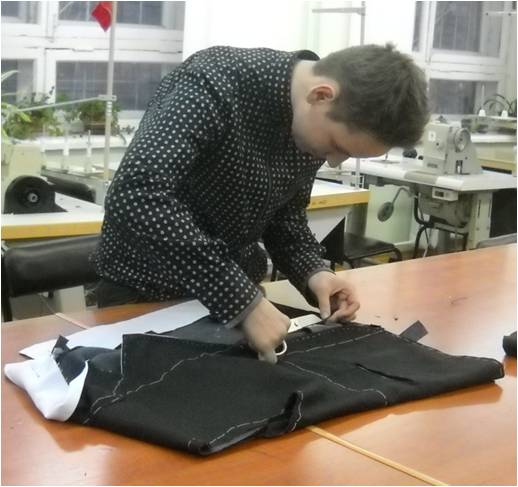 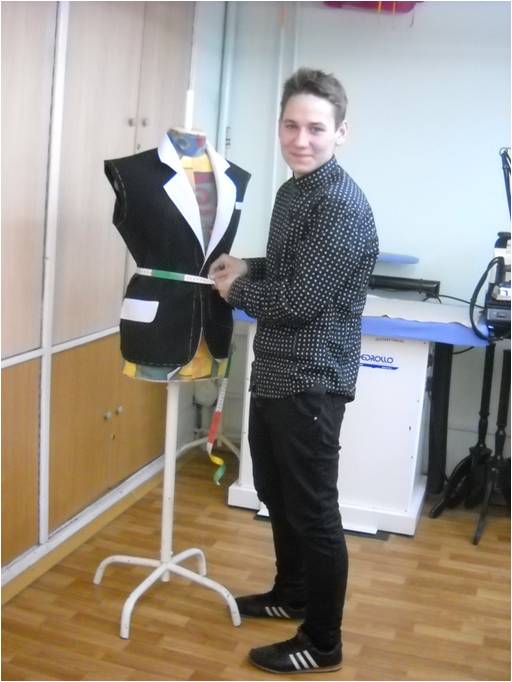 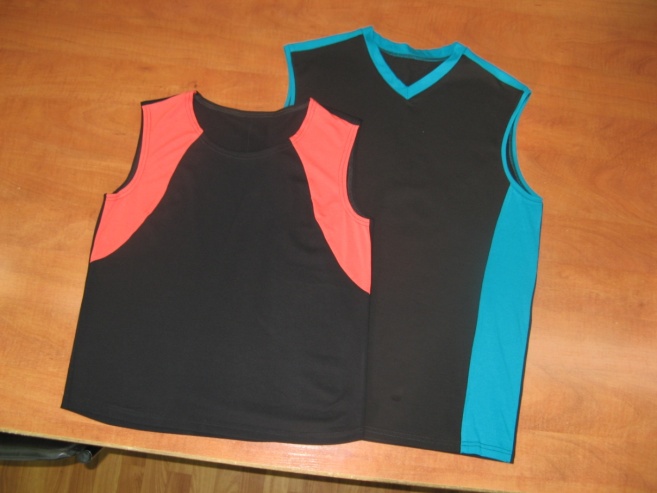 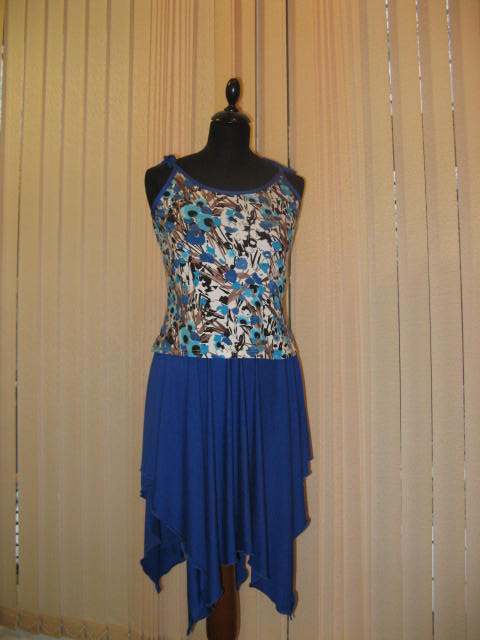 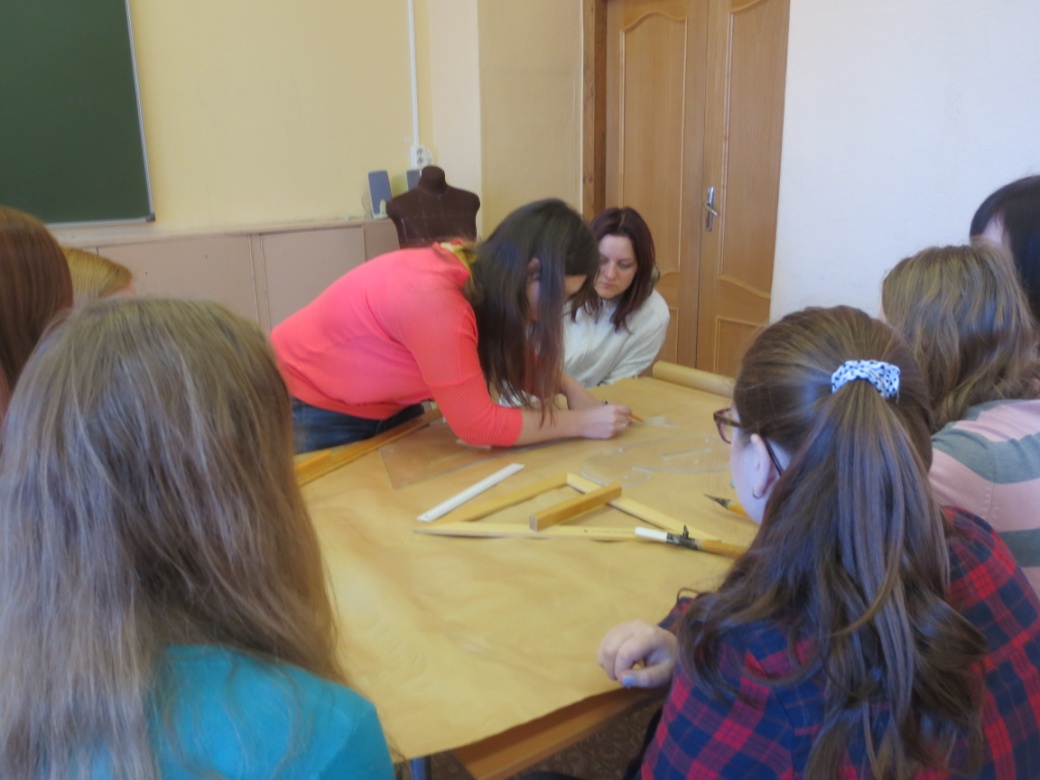 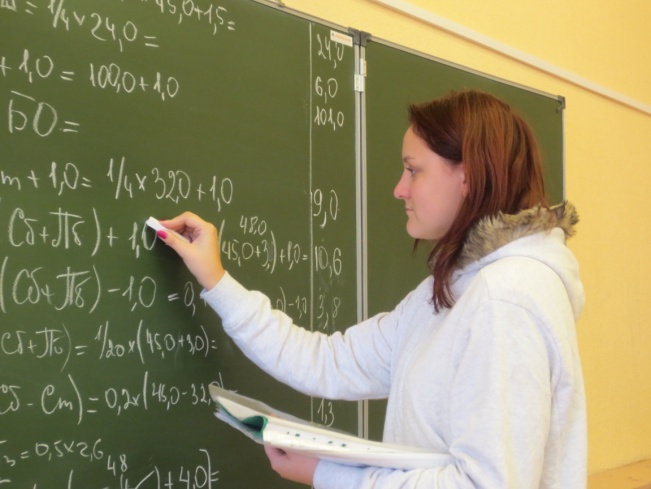 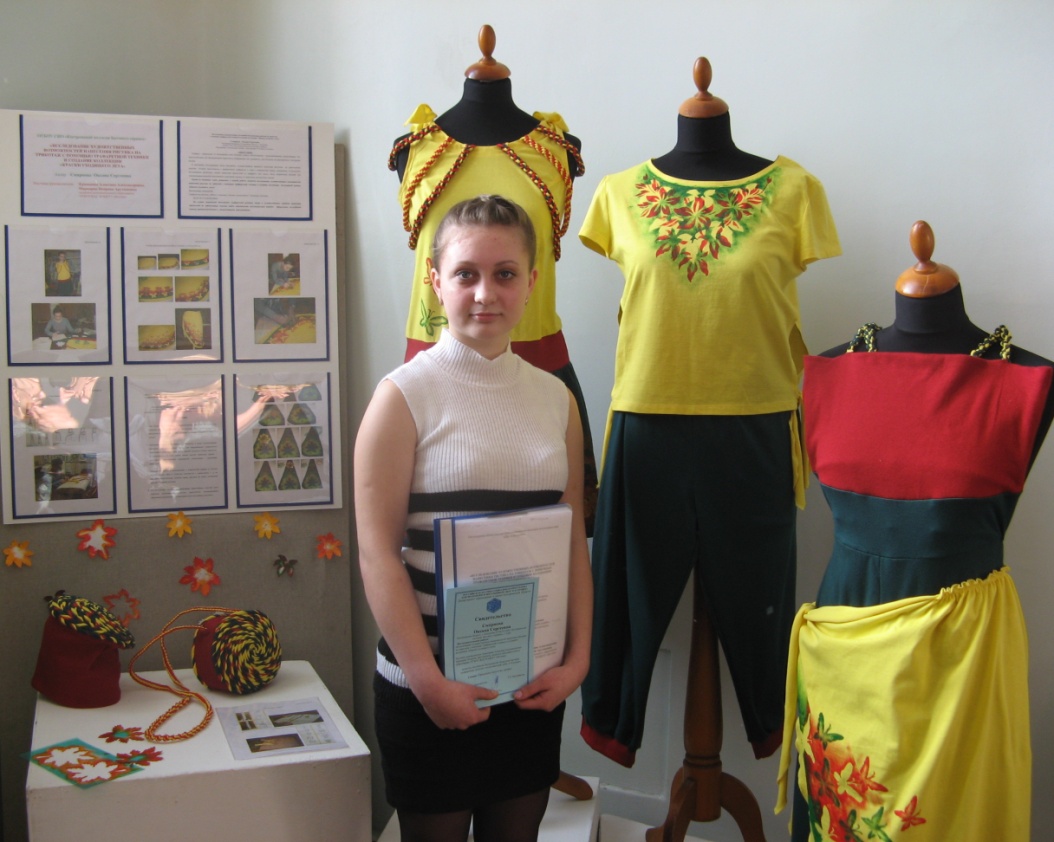 Швейные изделия, изготовленные студентами колледжа в учебно-производственных мастерских
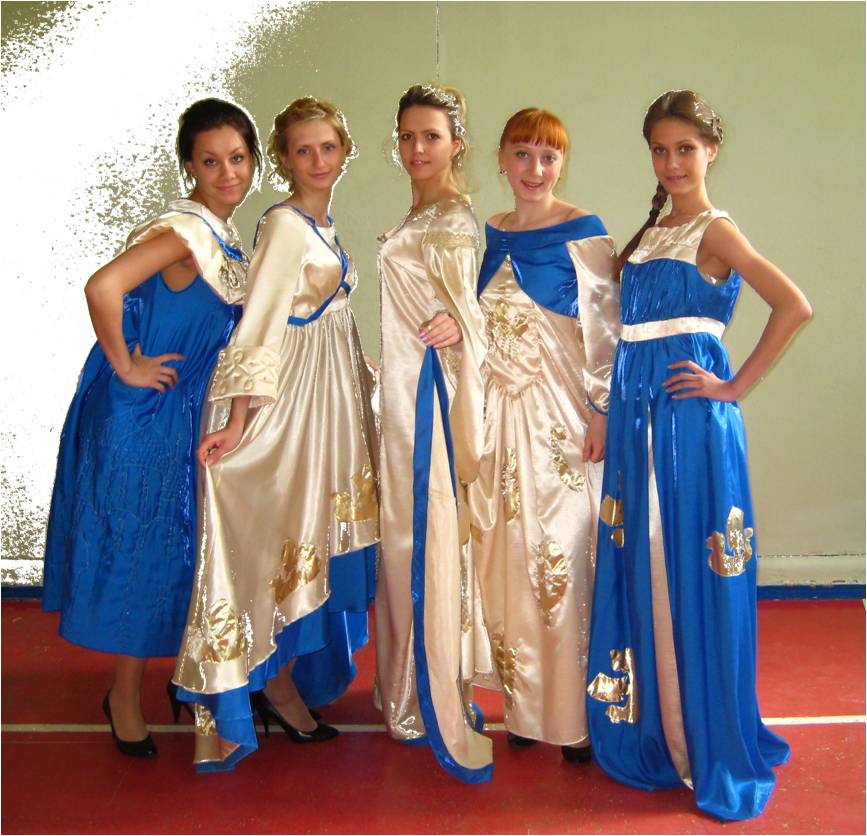 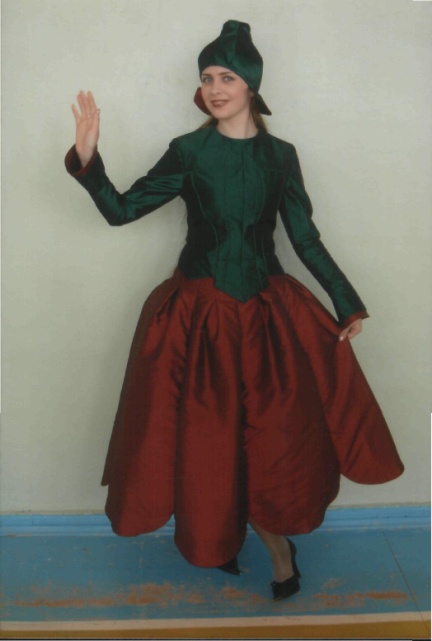 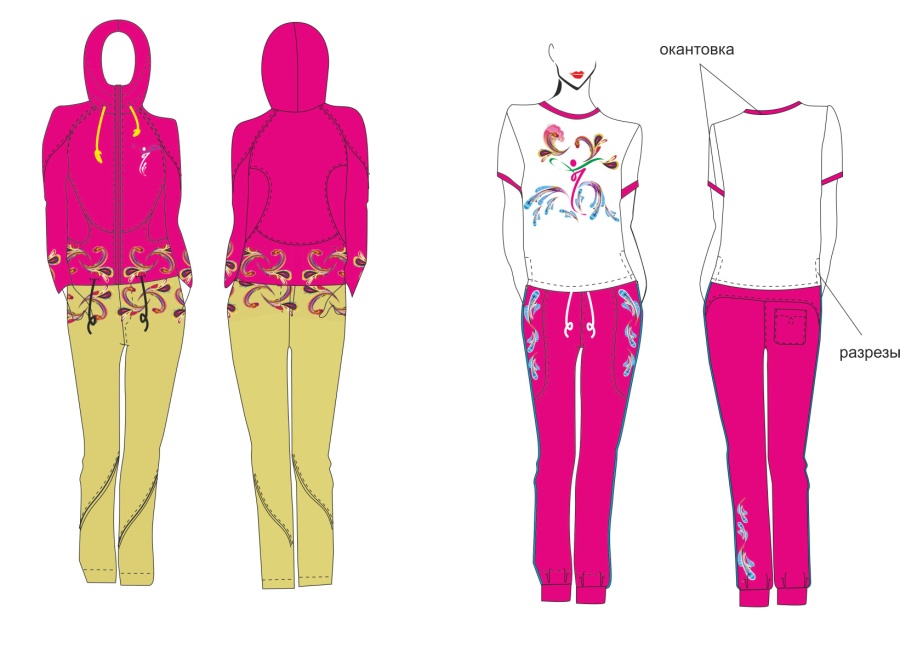 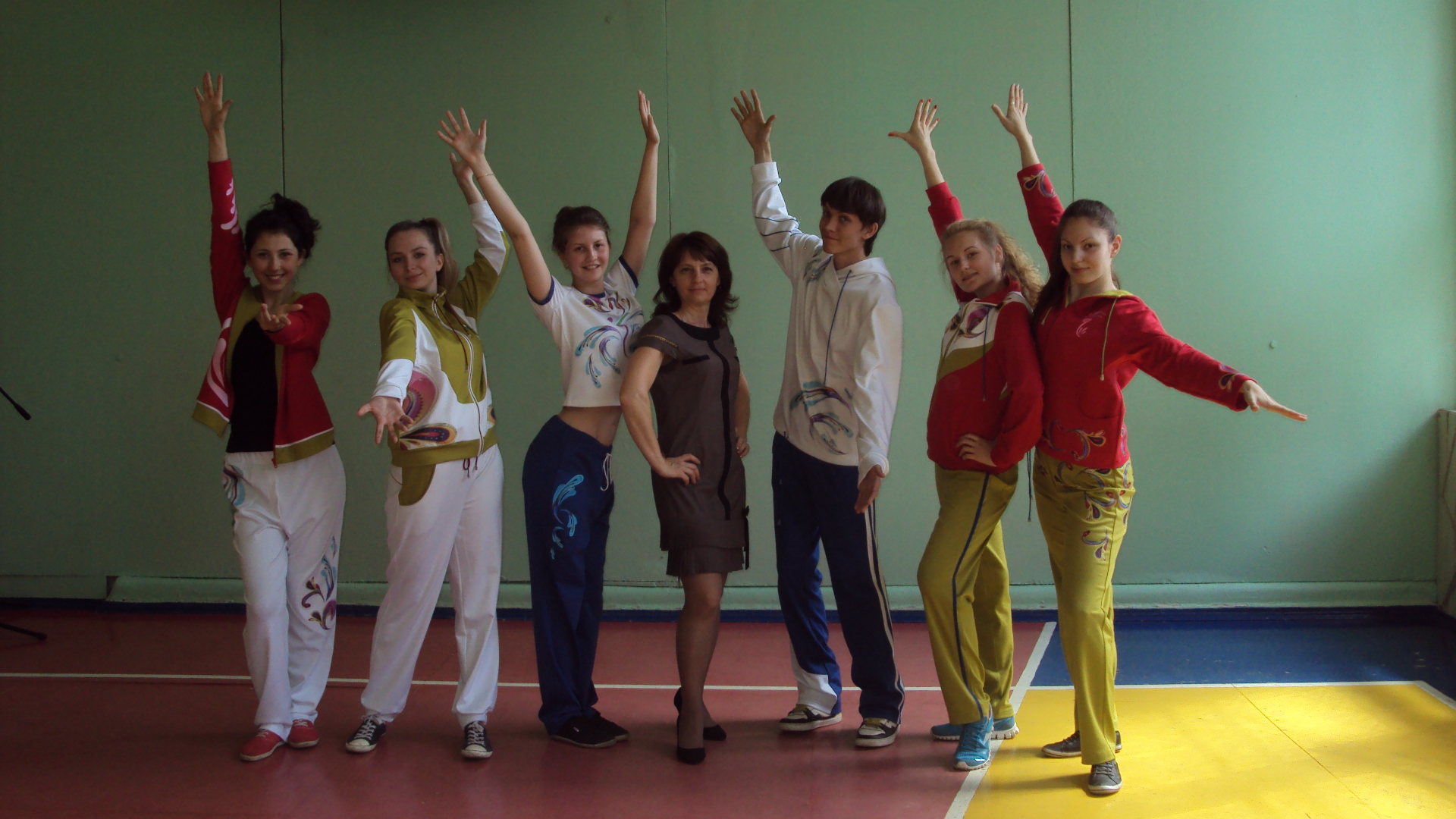 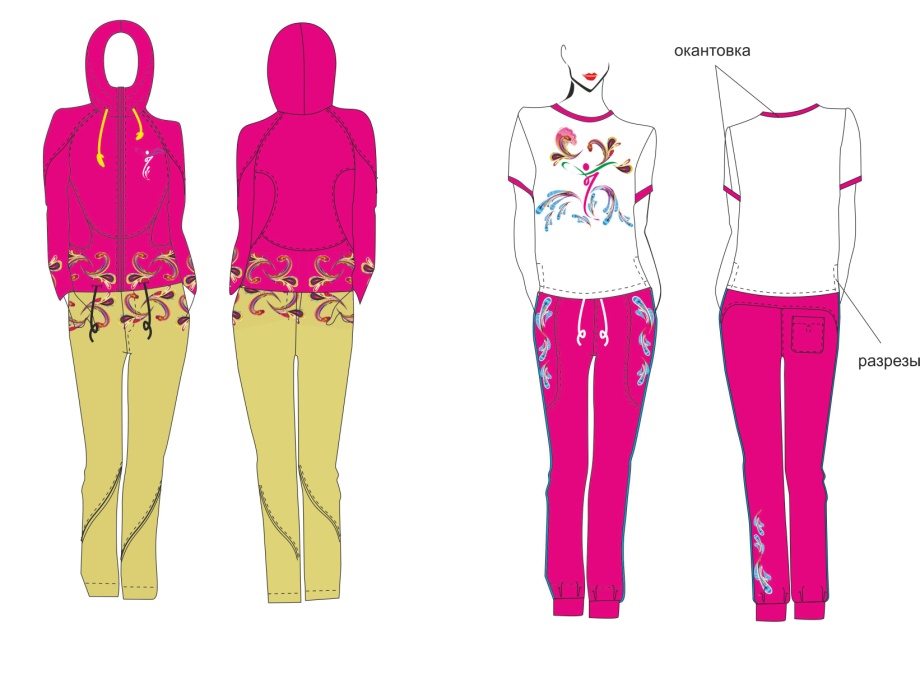 Специальность:     Дизайн (по отраслям)
Специальность: Стилистика и искусство визажа.
Область профессиональной деятельности выпускников: оказание услуг в области визажного искусства и создания индивидуального стиля заказчика в салонах-парикмахерских, имидж-студиях, а также в сферах рекламы, кино, театра и телевидения
Виды деятельности:
Коррекция и окрашивание бровей, окрашивание ресниц.
Выполнение салонного и специфического макияжа.
Выполнение фейс-арта, боди-арта.
Создание индивидуального стиля заказчика в соответствии с запросами, историческими стилями и тенденциями моды.
Выполнение работ по одной или нескольким профессиям рабочих, должностям служащих
Область профессиональной деятельности выпускников: оказание услуг в области визажного искусства и создания индивидуального стиля заказчика в салонах-парикмахерских, имидж-студиях, а также в сферах рекламы, кино, театра и телевидения

Виды  деятельности:
 Разработка художественно-конструкторских (дизайнерских) проектов промышленной продукции, предметно-пространственных комплексов.
Техническое исполнение художественно-конструкторских (дизайнерских) проектов в материале.
Контроль за изготовлением изделий в производстве в части соответствия их авторскому образцу.
Организация работы коллектива исполнителей.
Выполнение работ по одной или нескольким профессиям рабочих, должностям служащих.
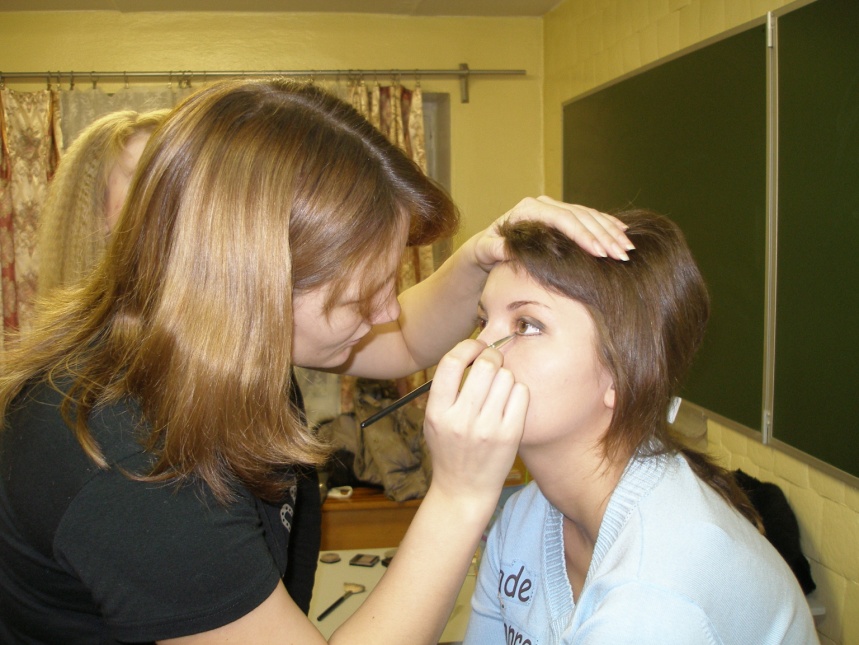 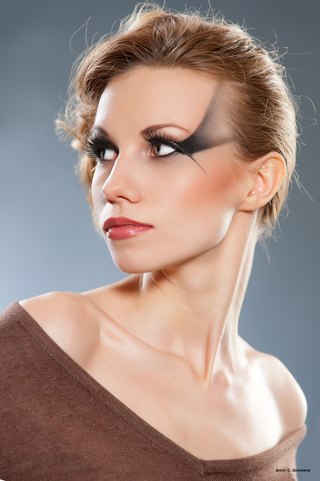 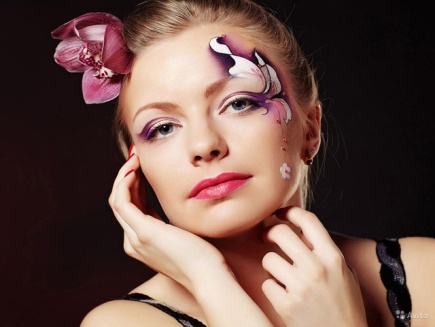 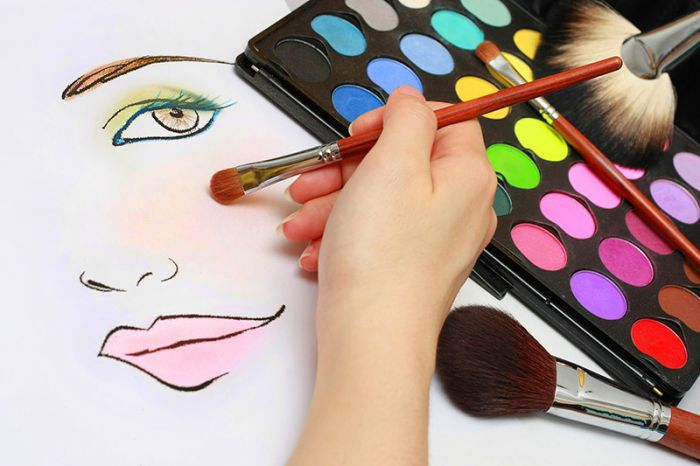 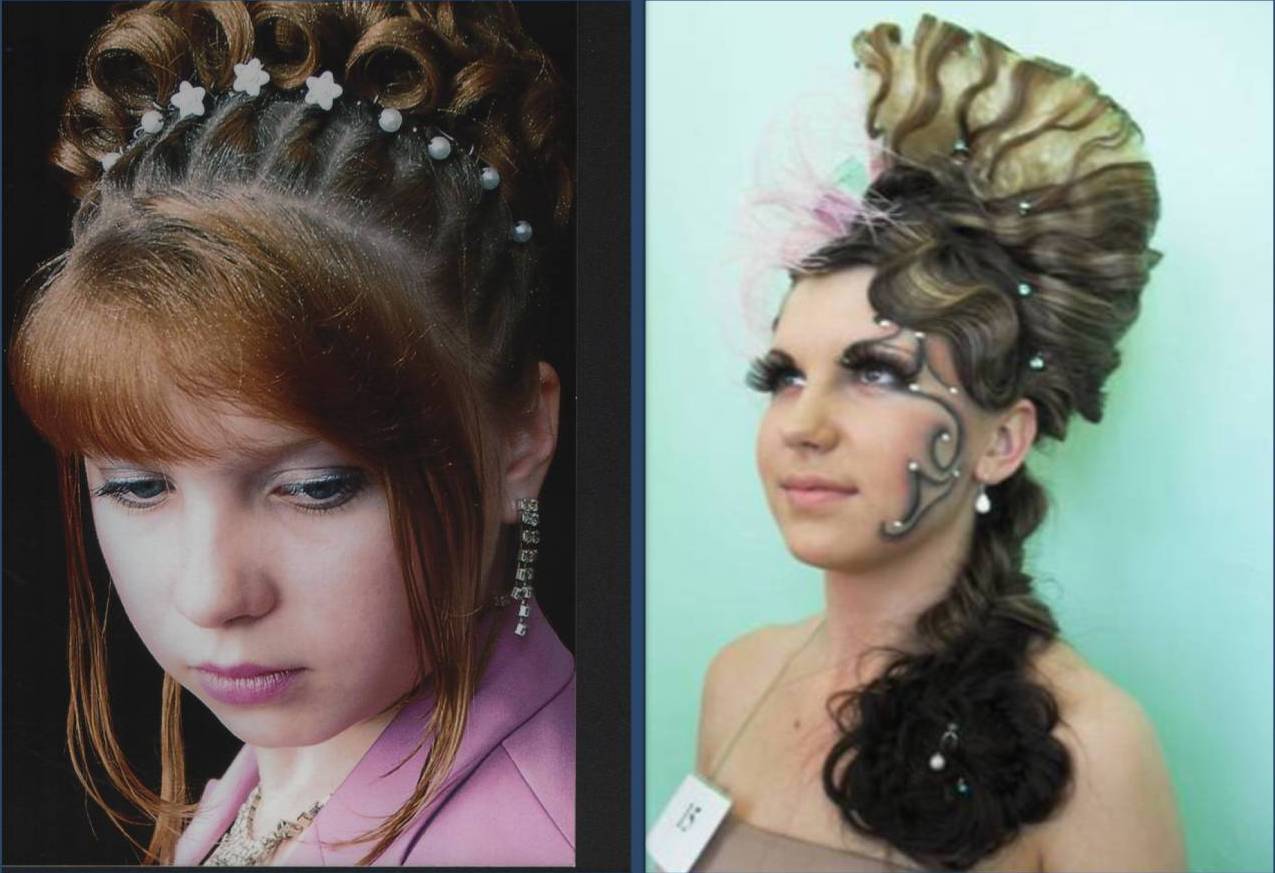 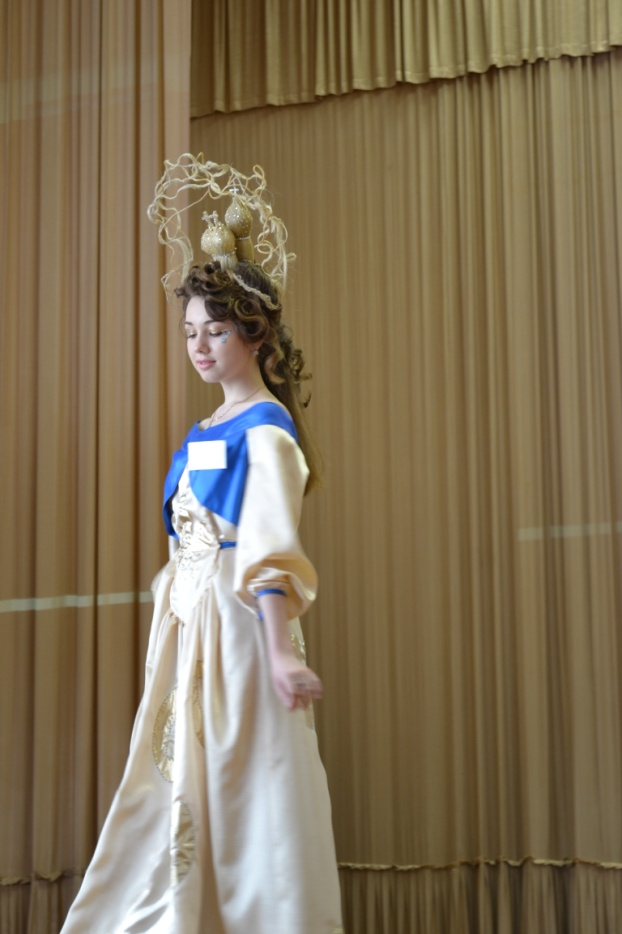 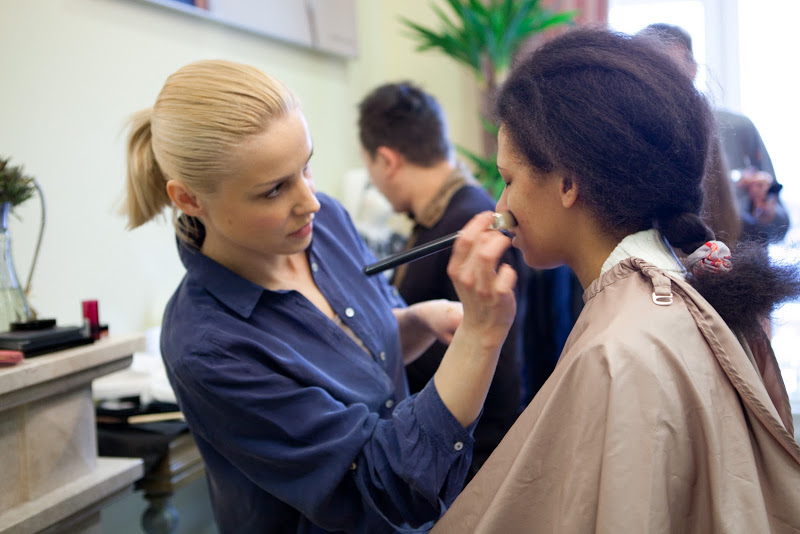 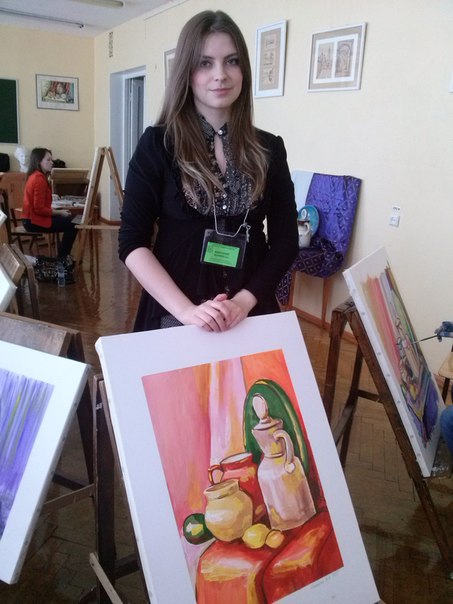 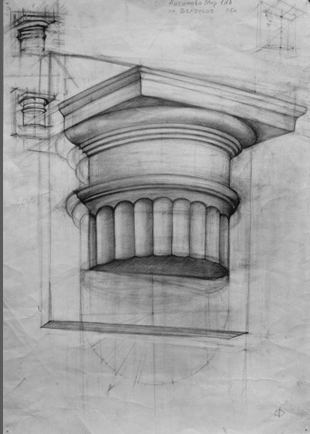 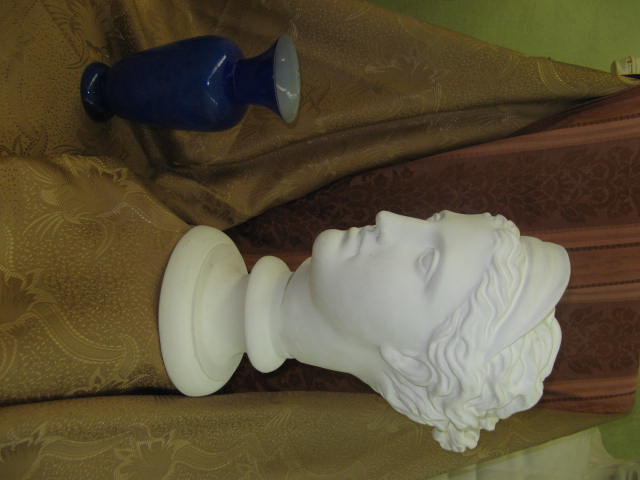 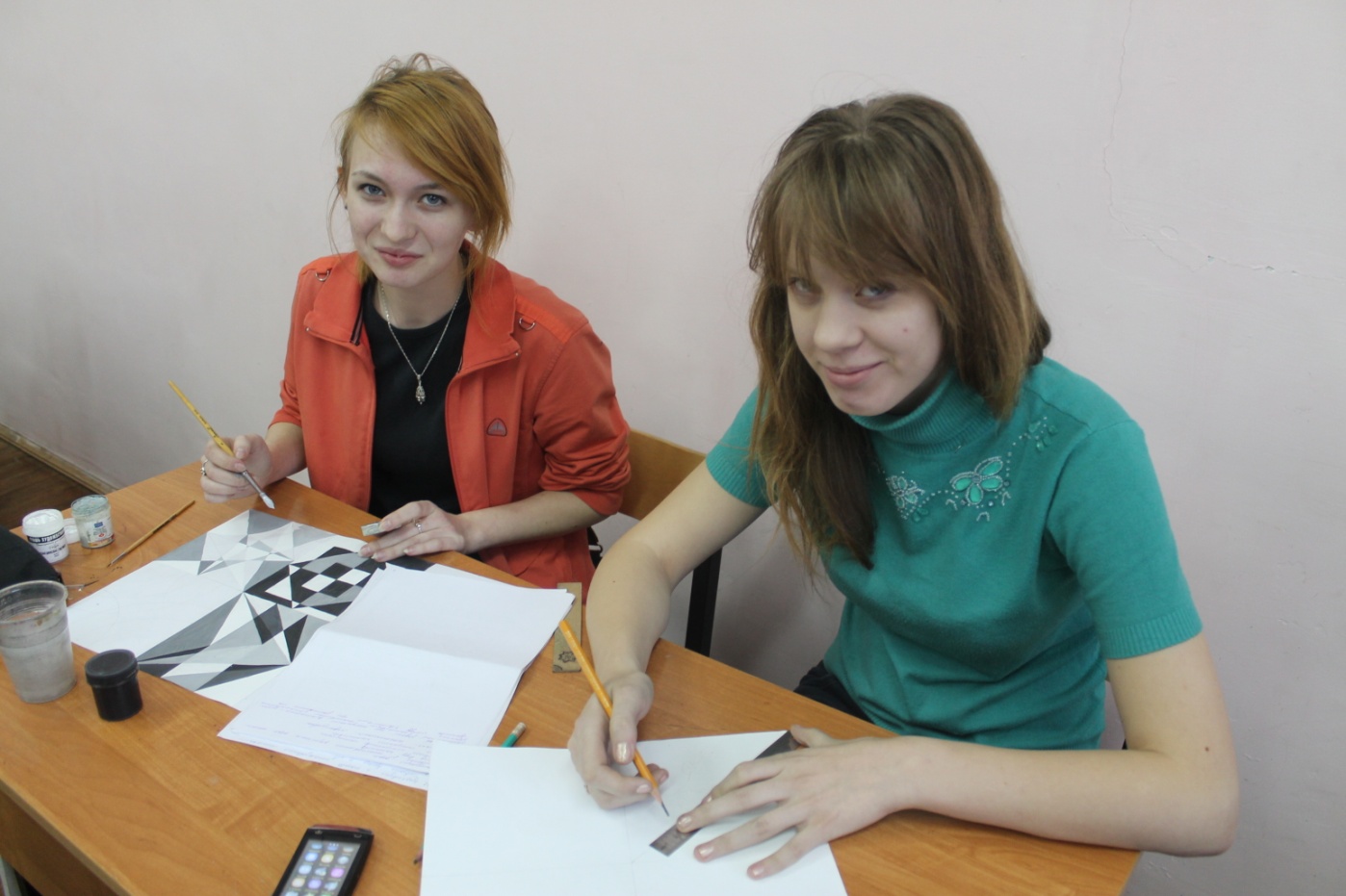 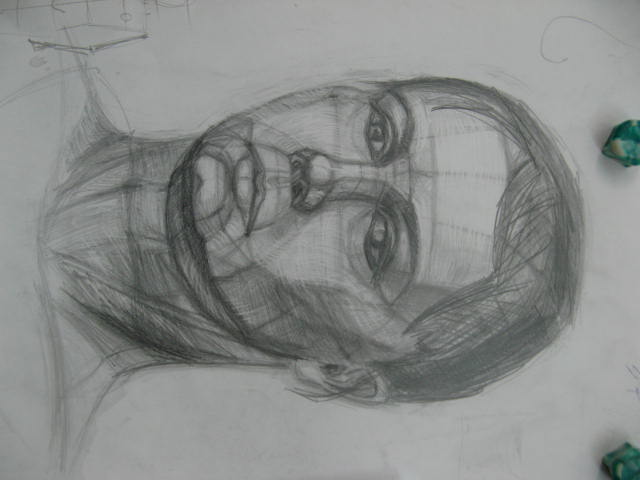 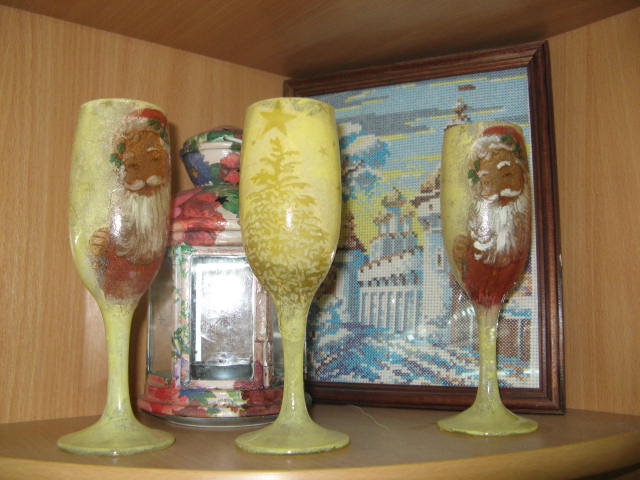 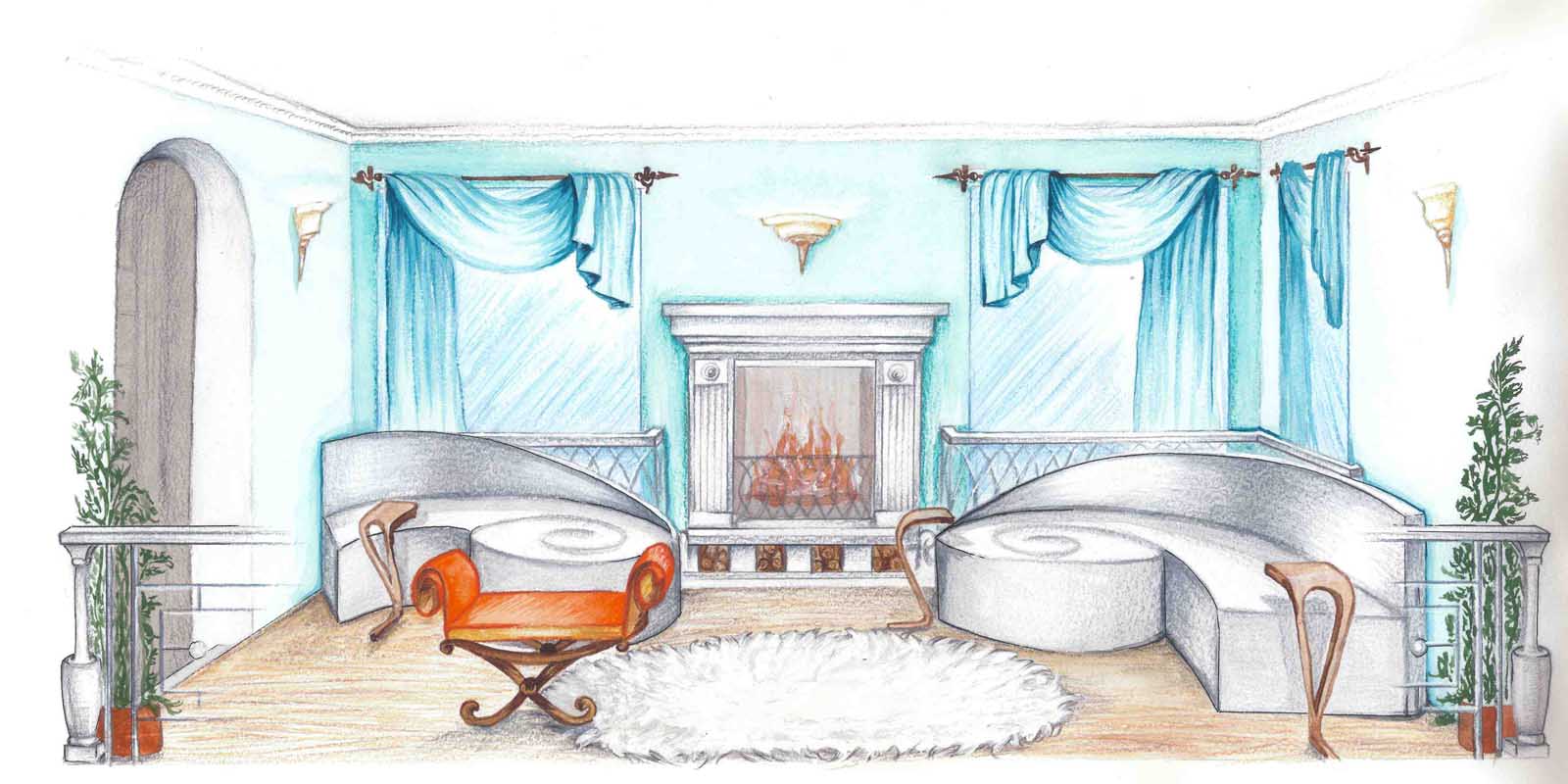 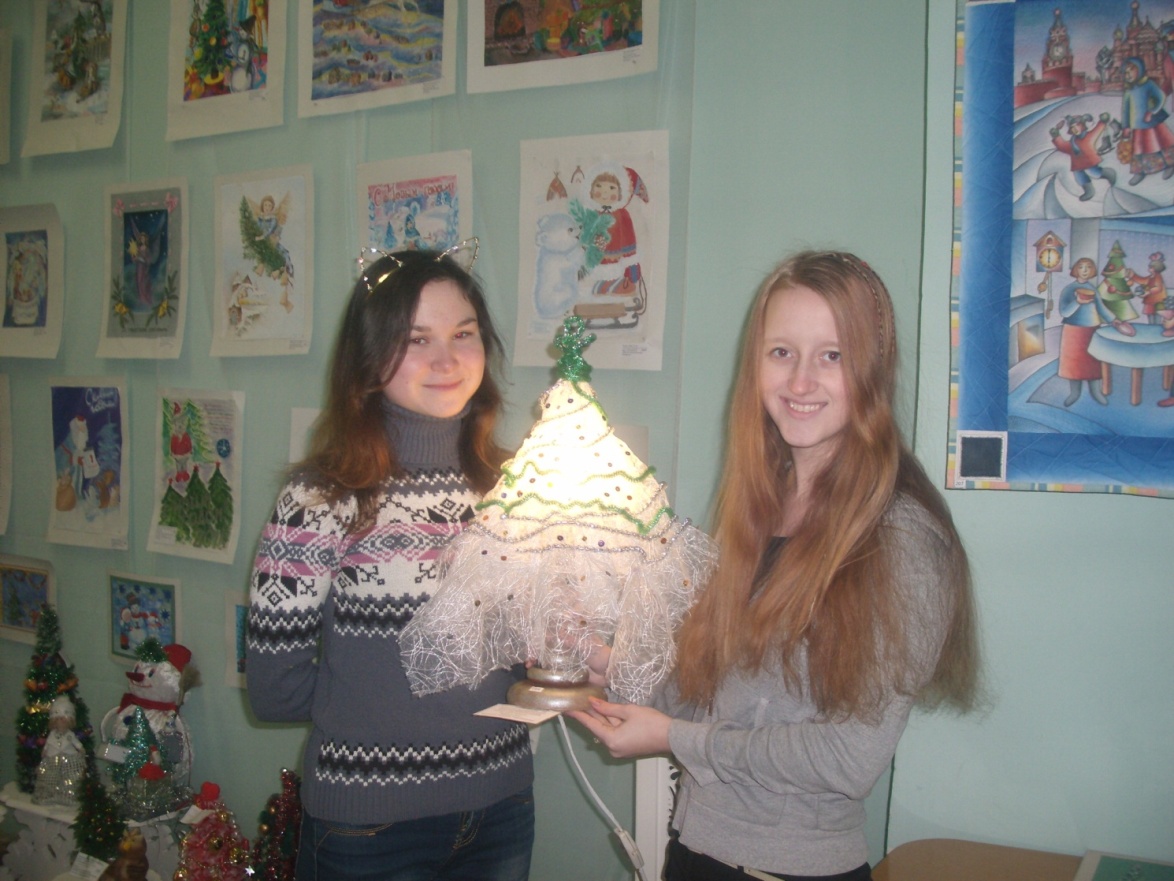 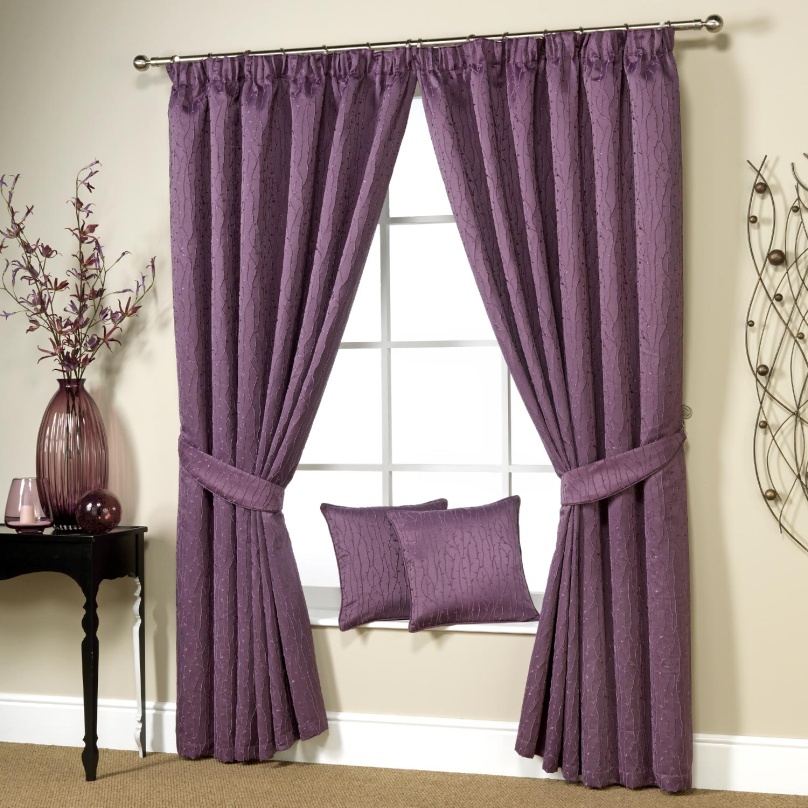 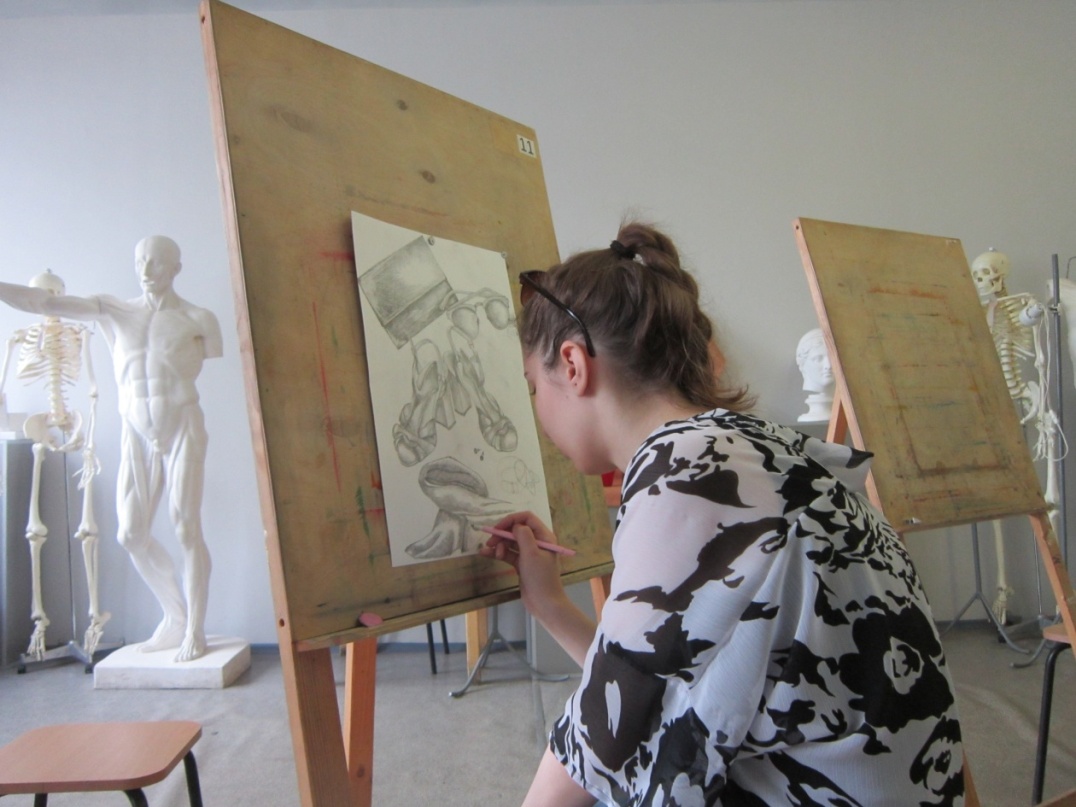 Костромской колледж бытового сервиса
Образовательный процесс содержит 
изучение предметов теоретического цикла, производственное обучение в учебно-производственных мастерских колледжа, производственную практику на предприятии.


По окончании курса обучения выдается 
документ установленного образца – диплом.
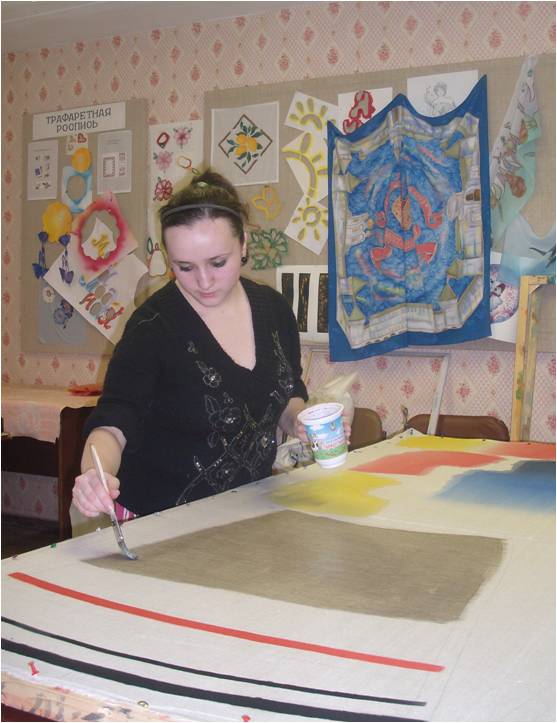 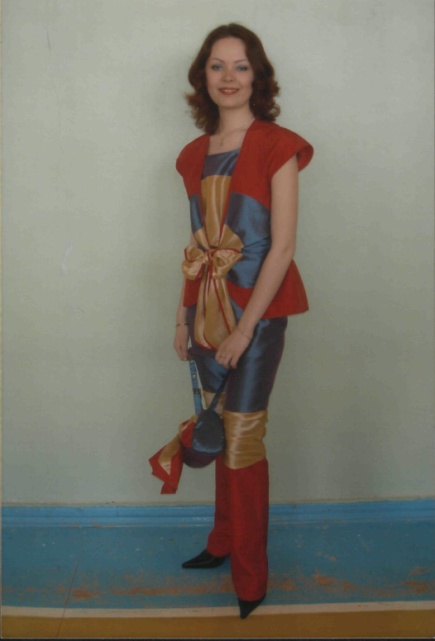 Коллективы дополнительного образования  - это  новые навыки + более широкие возможности творческой реализации личности
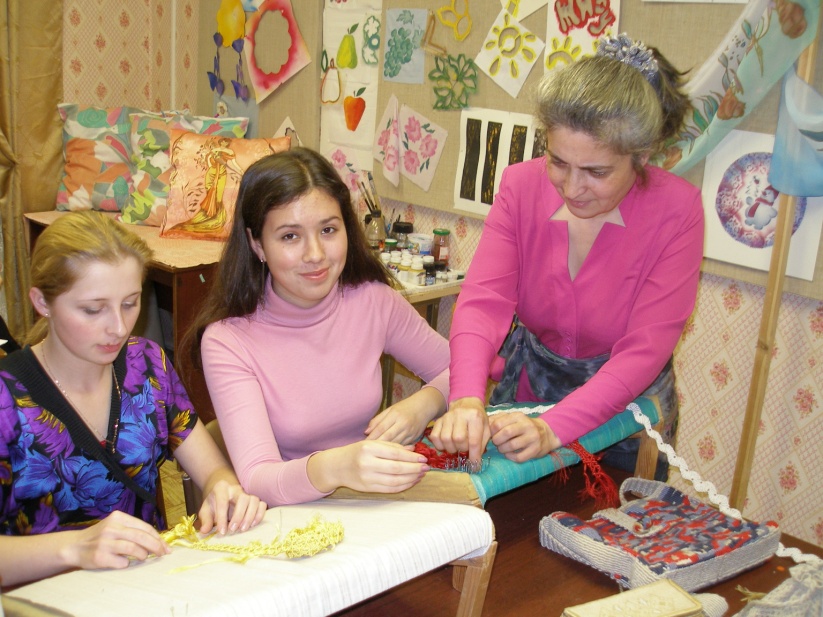 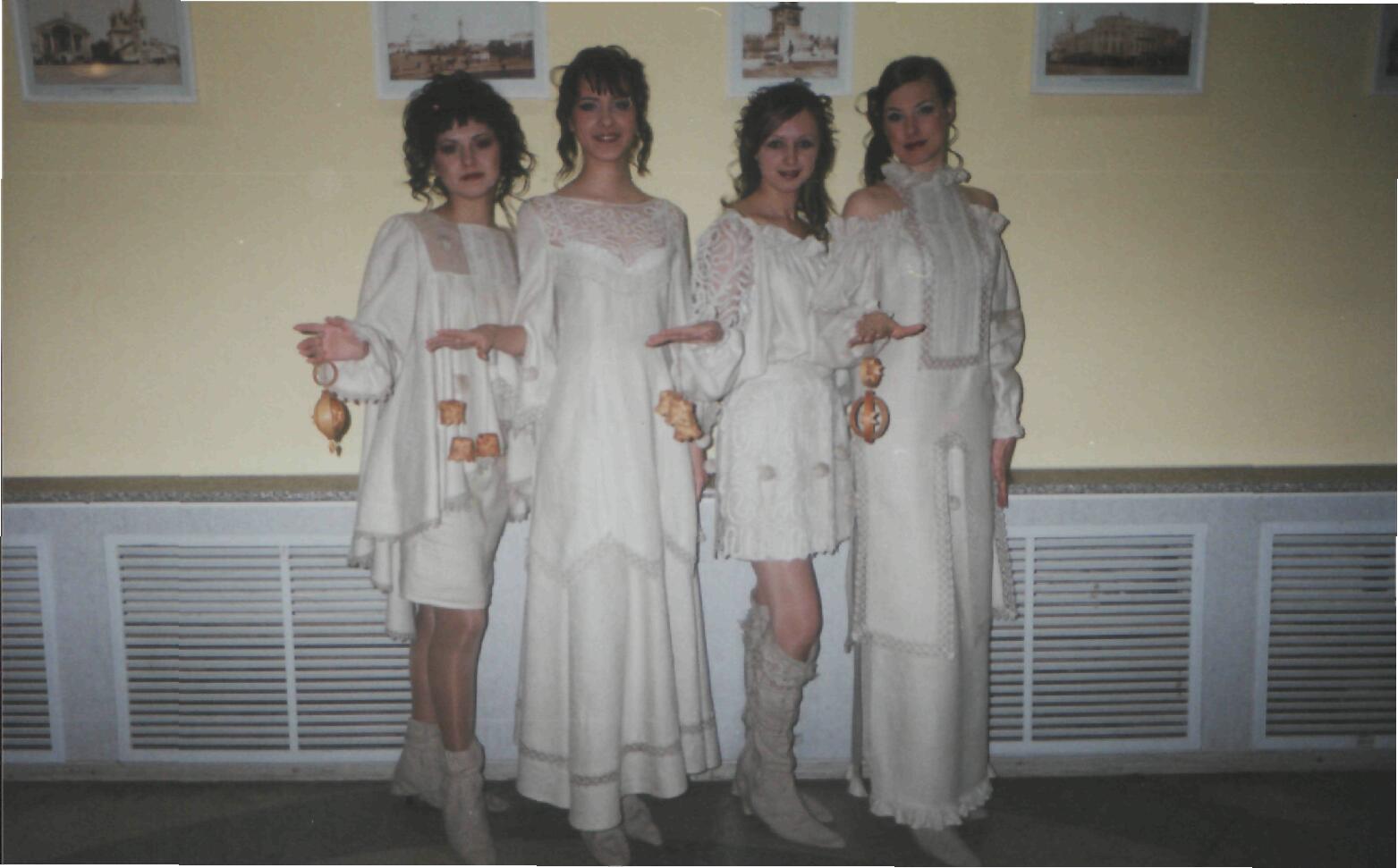 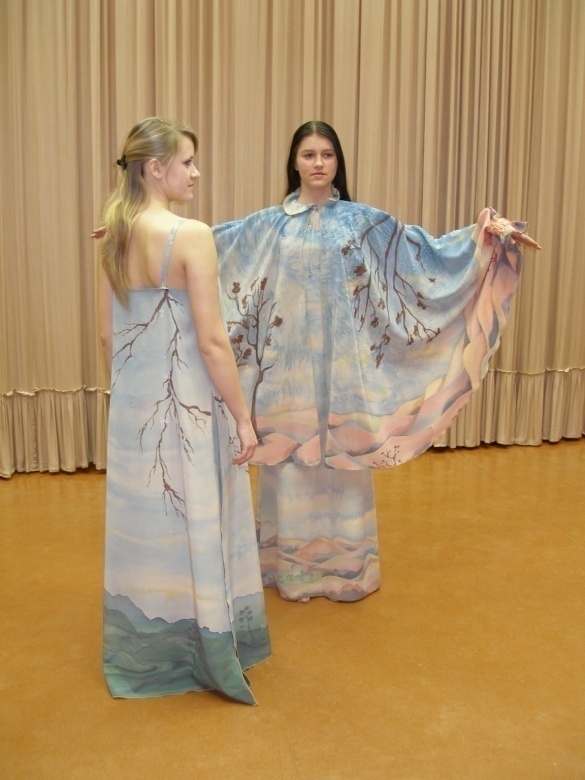 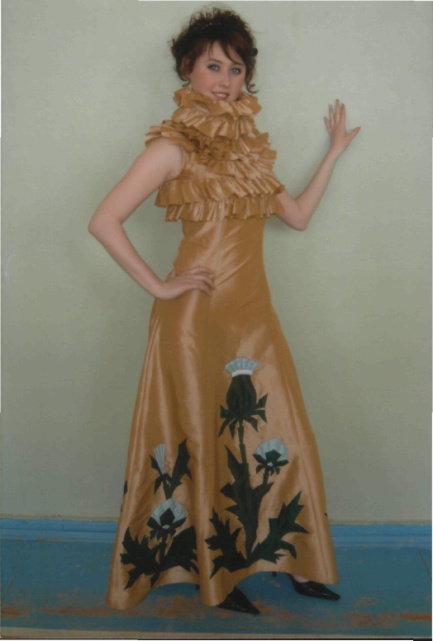 «Текстильный дизайн»
«Калейдоскоп рукоделия»
Лицензия на образовательную деятельность регистрационный 
№ 37-14/П от 11.03.2014 выдана департаментом образования и науки Костромской области.
   
Свидетельство о государственной аккредитации, регистрационный № 18-14/П от 19 июня 2014г. выдано департаментом образования и науки Костромской области
156019, г. Кострома, Кинешемское шоссе, дом 23.Телефоны: 22-05-93, 22-01-23.www.koipkro.kostroma.ru/npo/kbs
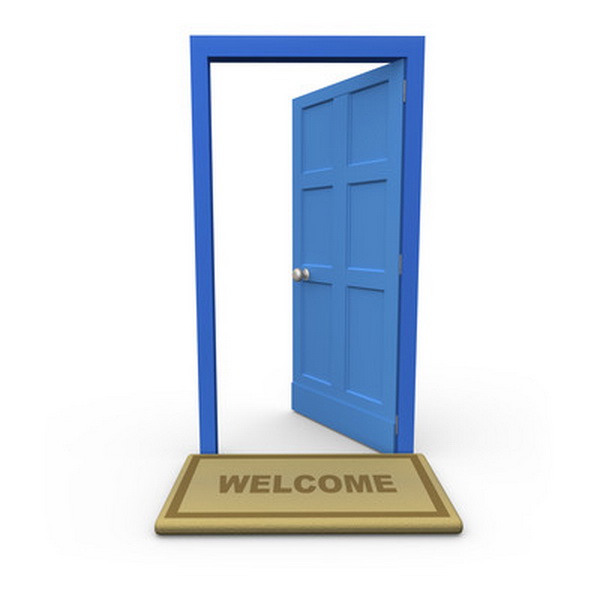 Приглашаем Вас
получить
качественное 
образование по  специальностям 
сферы 
обслуживания!
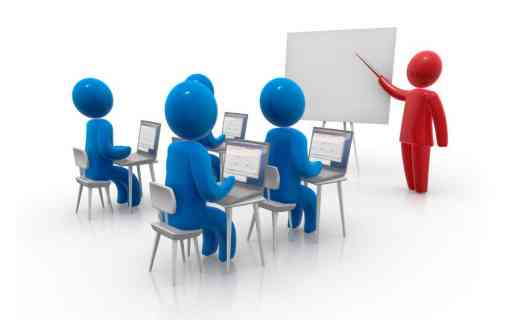 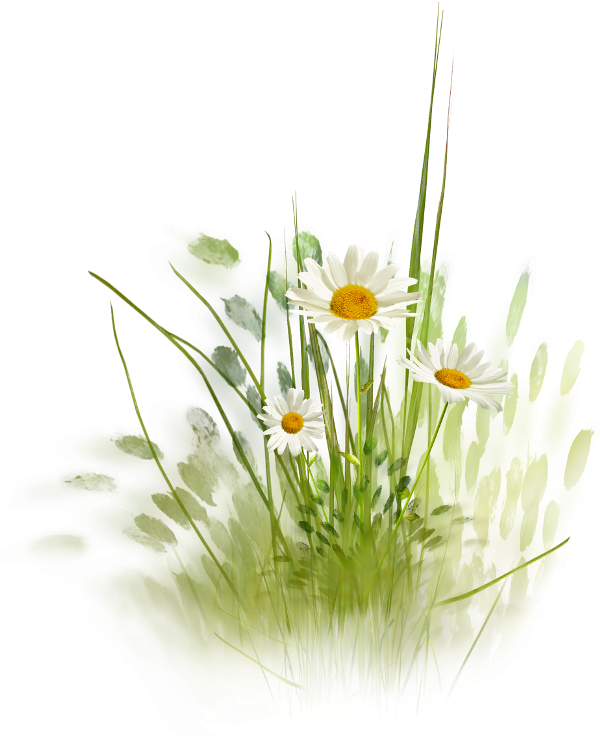 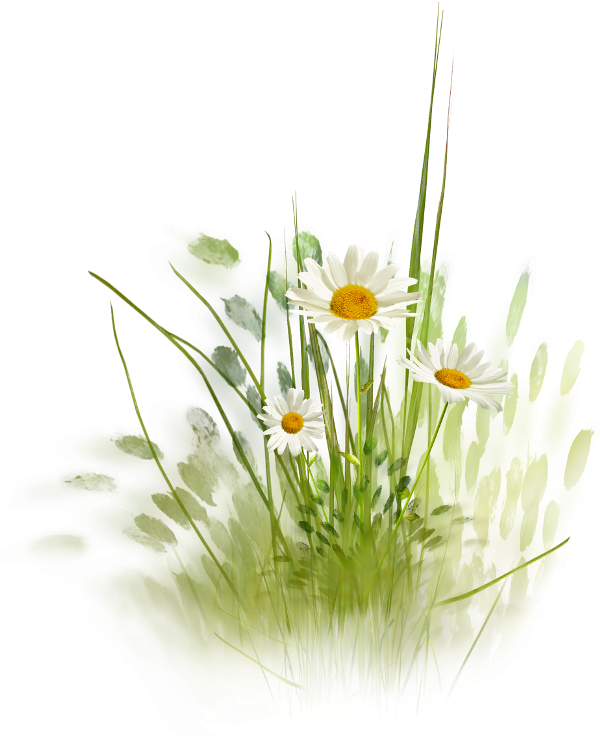